Materi ke 7
Advanced Analytical Theory And Methods
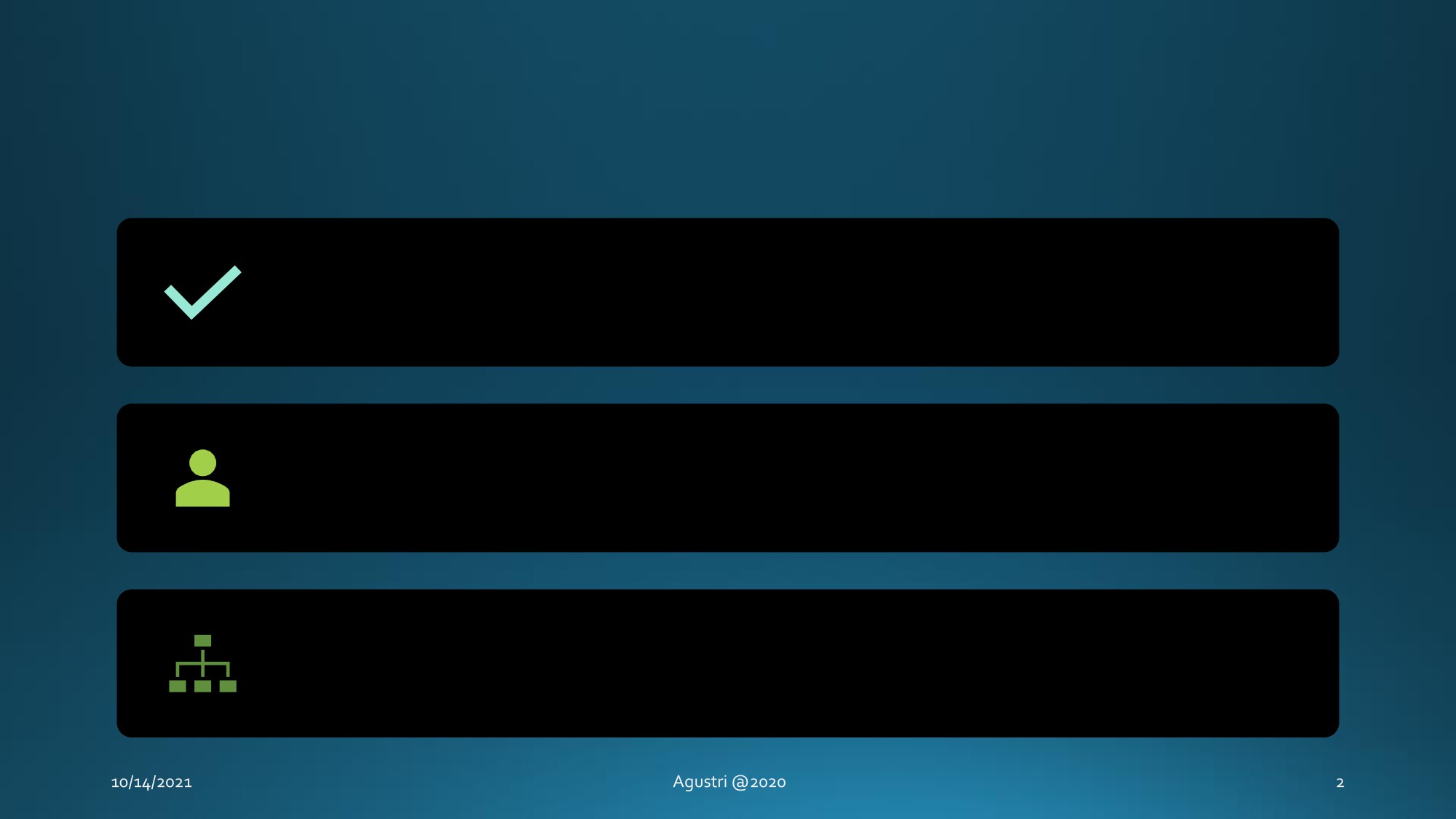 Advanced Data Analysis Methods
Teknis terbaru   dalam analitik: Memahami lebih banyak informasi darilebih banyak sumber sehingga  wawasan dan keputusan dihasilkansecara otomatis dalam waktu singkat.
Intelligent edge:  analisis data dan pengembangan solusi di situs
tempat data dihasilkan.
Dengan   intelligent edge akan dapat mengurangi latensi, biaya, dan
risiko keamanan, sehingga membuat bisnis lebih efisien.
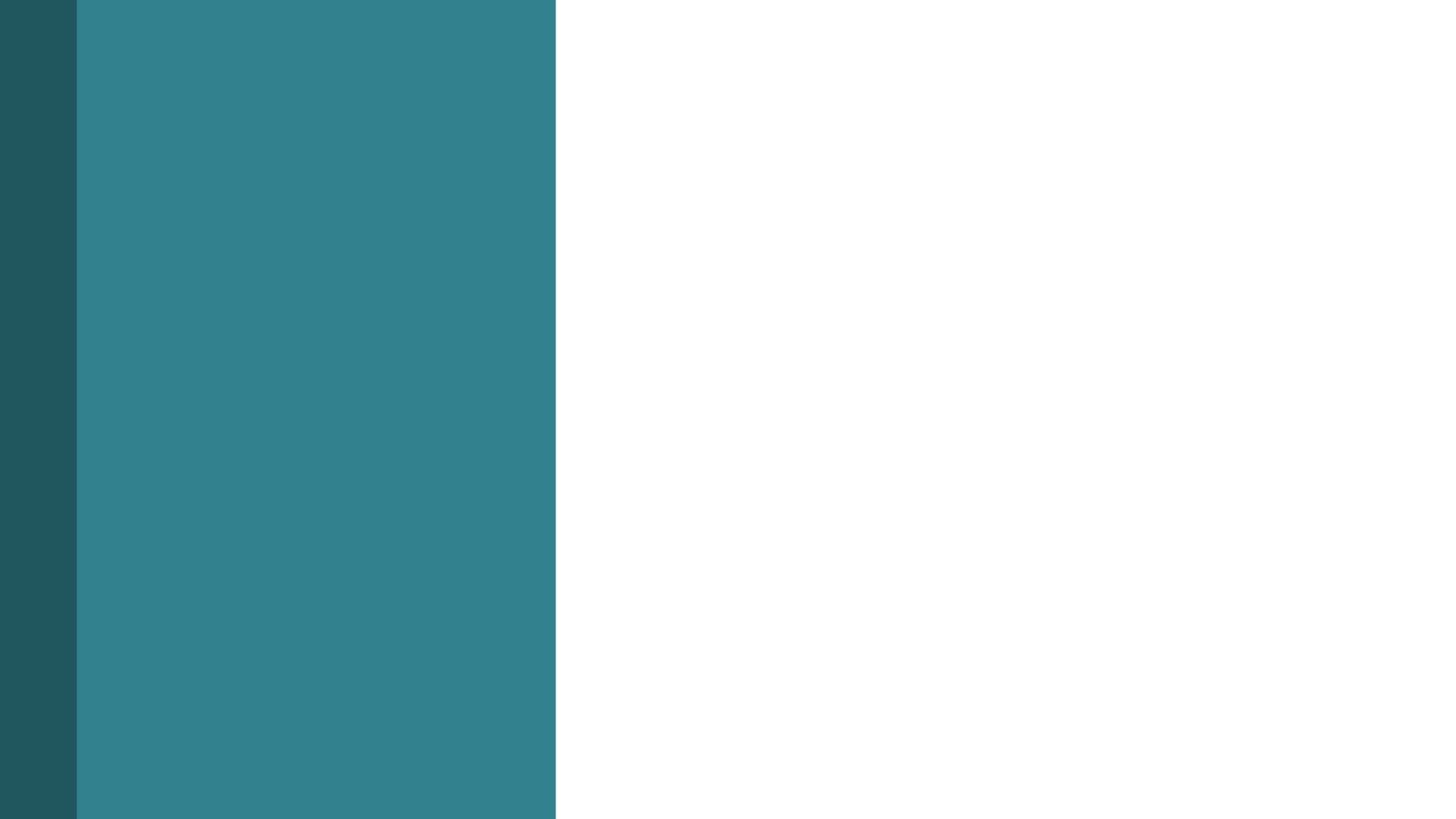 Analisis Realtime
•	Data yang dikumpulkan secara real time maka informasi dapat
diproses atau dimodelkan tidak seperti sebelumnya, hasilnya
dapat muncul segera setelah informasi masuk ke aliran data.
Advanced
•	Membutuhakn sejumlah perangkat yang terhubung di intelligent
Data Analysis
edge
•	Dapat diaplikasikan pada beberapa industry  mulai dari
Methods
transportasi, Kesehatan maupun Perbankan.
Analisis Prediktif
• Bisnis mendapatkan kemampuan untuk memahami	kemungkinan hasil di masa depan dan mengoptimalkan hasil
tersebut untuk mencapai tujuan usaha perusahaan.
• Membutuhkan infrastruktur khusus yang mampu menangani	berbagai beban kerja analitik.
• Fleksibilitas untuk  mencapai kesuksesan dalam analitik prediktif	memerlukan infrastruktur data yang cukup dapat beradaptasi
untuk mengaktifkan platform yaang sesuai  seperti  SAP HANAatau Oracle Analytics Cloud.
10/14/2021
Agustri @2020	3
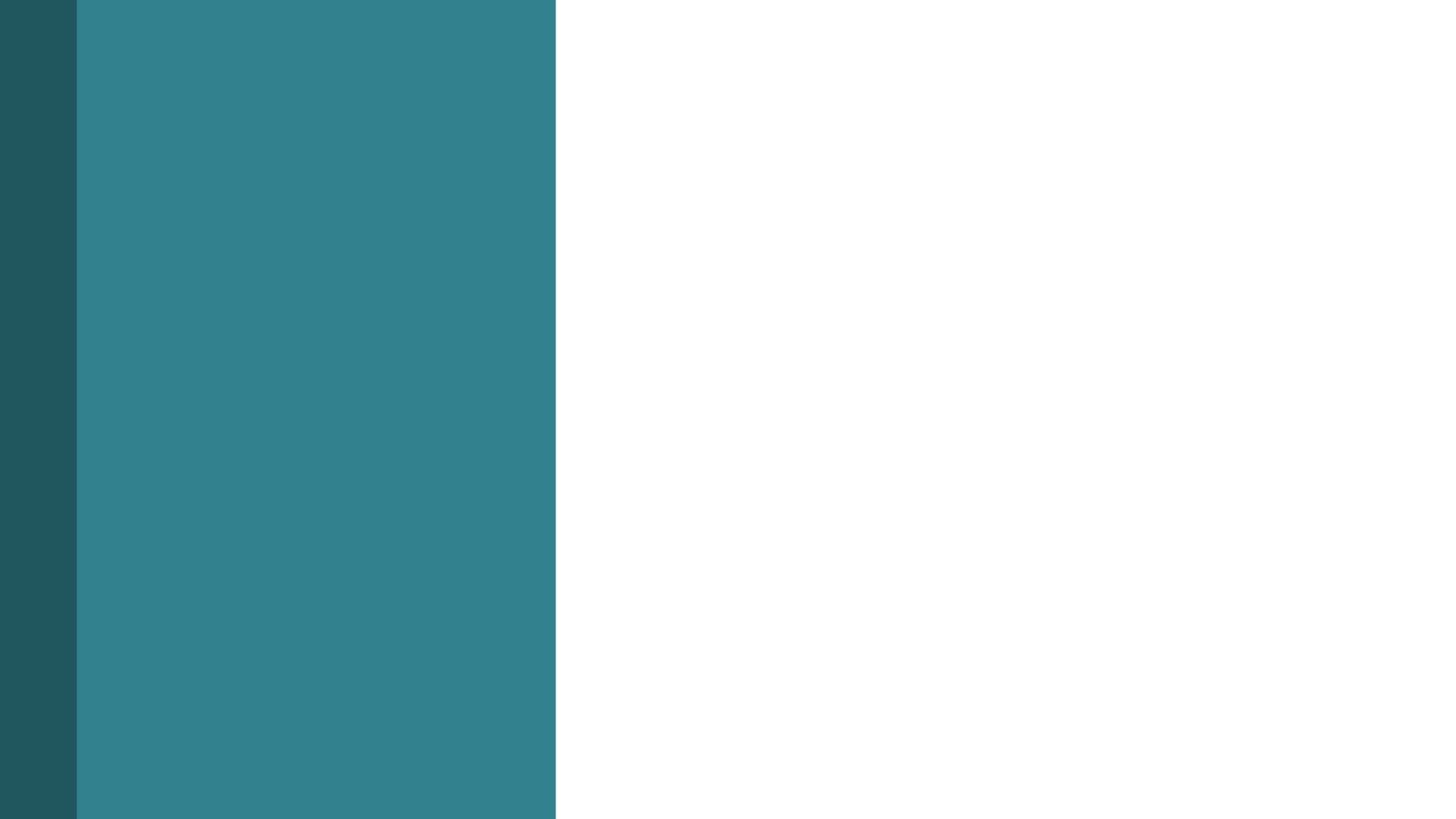 Augmented  Analisis
•
Neural networks dan machine learning
a. Mampu merevolusi kemampuan komputer untuk membuat	kesimpulan dan memahami berbagai data tidak terstruktur.
b. Menambah profil dan kualitas data, harmonisasi, pemodelan,
manipulasi, pengayaan, pengembangan dan katalogisasi
metadata.
•
Penggunaan
a.	Aplikasi Industry retail   agar   lebih memahami bagaimana
Advanced
pelanggan berpindah melalui toko, dan produsen dapat lebih
mudah mengidentifikasi produk yang cacat.
Data Analysis
b.	Jasa kesehatan dan rumah sakit agar   mendapatkan pemahaman
yang lebih baik tentang pencitraan medis, sementara gudang
dapat mengaktifkan pelacakan inventaris yang cerdas.
Methods
c.	Industri perbankan ,    merupakan unbeatable technology solutions
and services  untuk mengotomatiskan tugas bisnis reguler mereka
dengan solusi kecerdasan buatan
•
Prasyarat
a. Membutuhkan percepatan pengembangan dan penerapan AI di	intelligent edge, sehinga perlu perangkat untuk mengaktifkan
analitik AI agar   bisnis jauh lebih inovatif
b. Perlu memahami  bagaimana menjelajahi analitik tingkat lanjut	dan   melakukan investasi signifikan dalam teknologi analitik
generasi berikutnya  untuk mencapai tingkat kematangan analitik
dan pertumbuhan berbasis data yang lebih tinggi.
10/13/2021
Agustri @2020	4
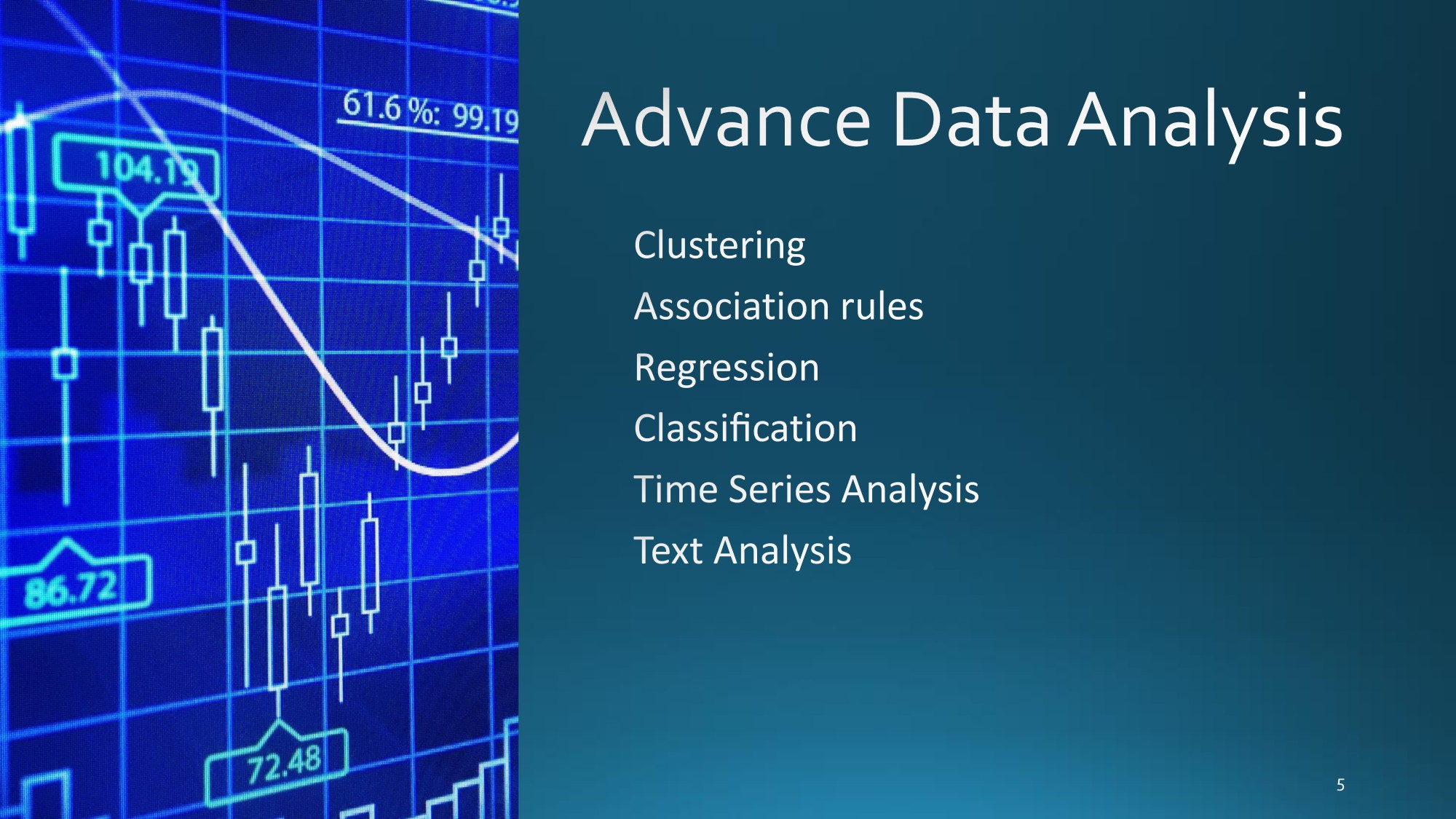 •
•
•
•
•
•
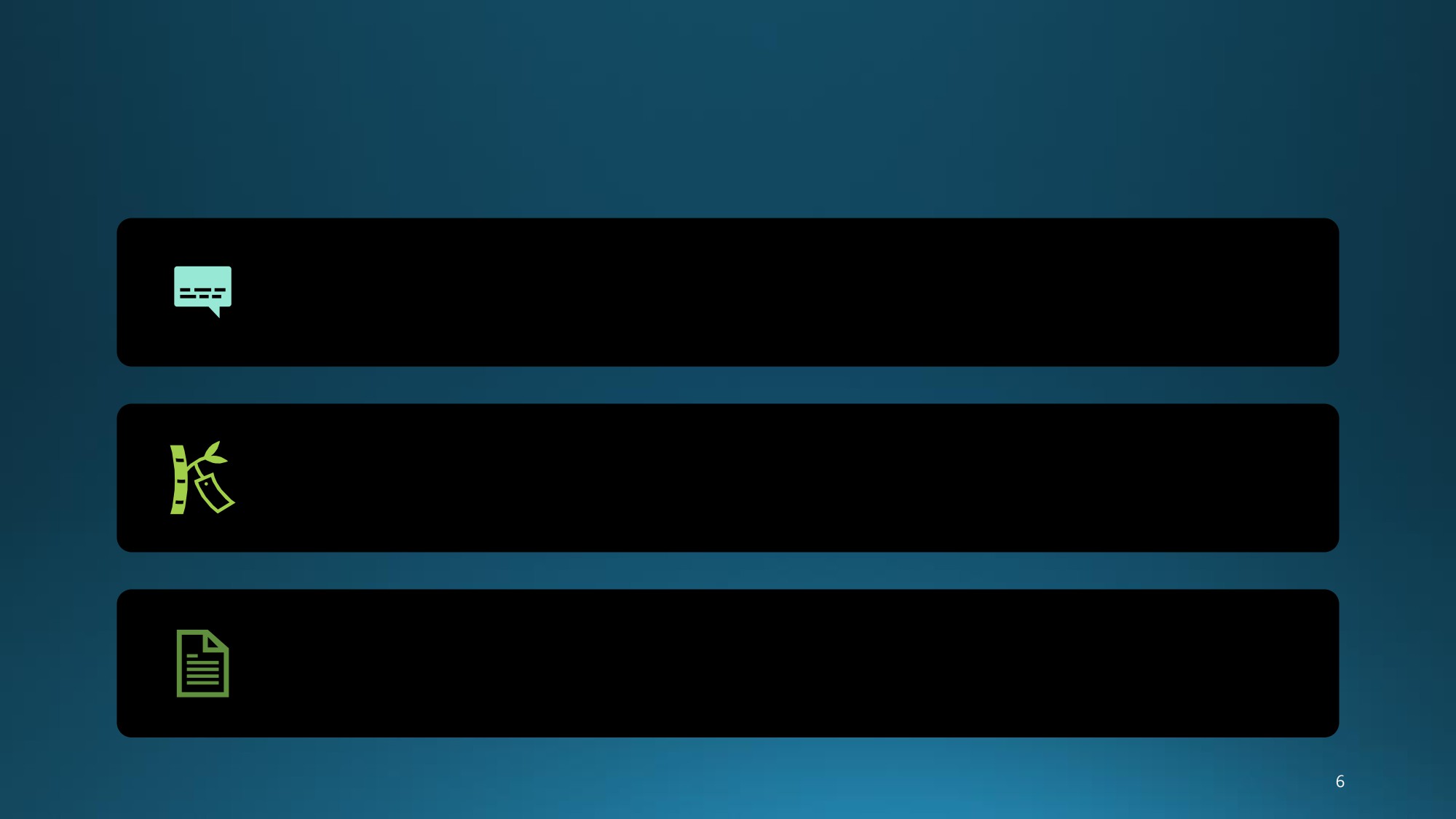 1. Clustering
Mengelompokkan item data ke dalam sejumlah kecil grup sedemikiansehingga masing-masing  grup mempunyai sesuatu persamaan yangesensial.
Pengklusteran merupakan pengelompokan record, pengamatan, ataumemperhatikan dan membentuk  kelas objek-objek yang memilikikemiripan.
Kluster adalah kumpulan record yang memiliki kemiripan suatu
dengan yang lainnya dan memiliki ketidakmiripan dengan recorddalam kluster lain.
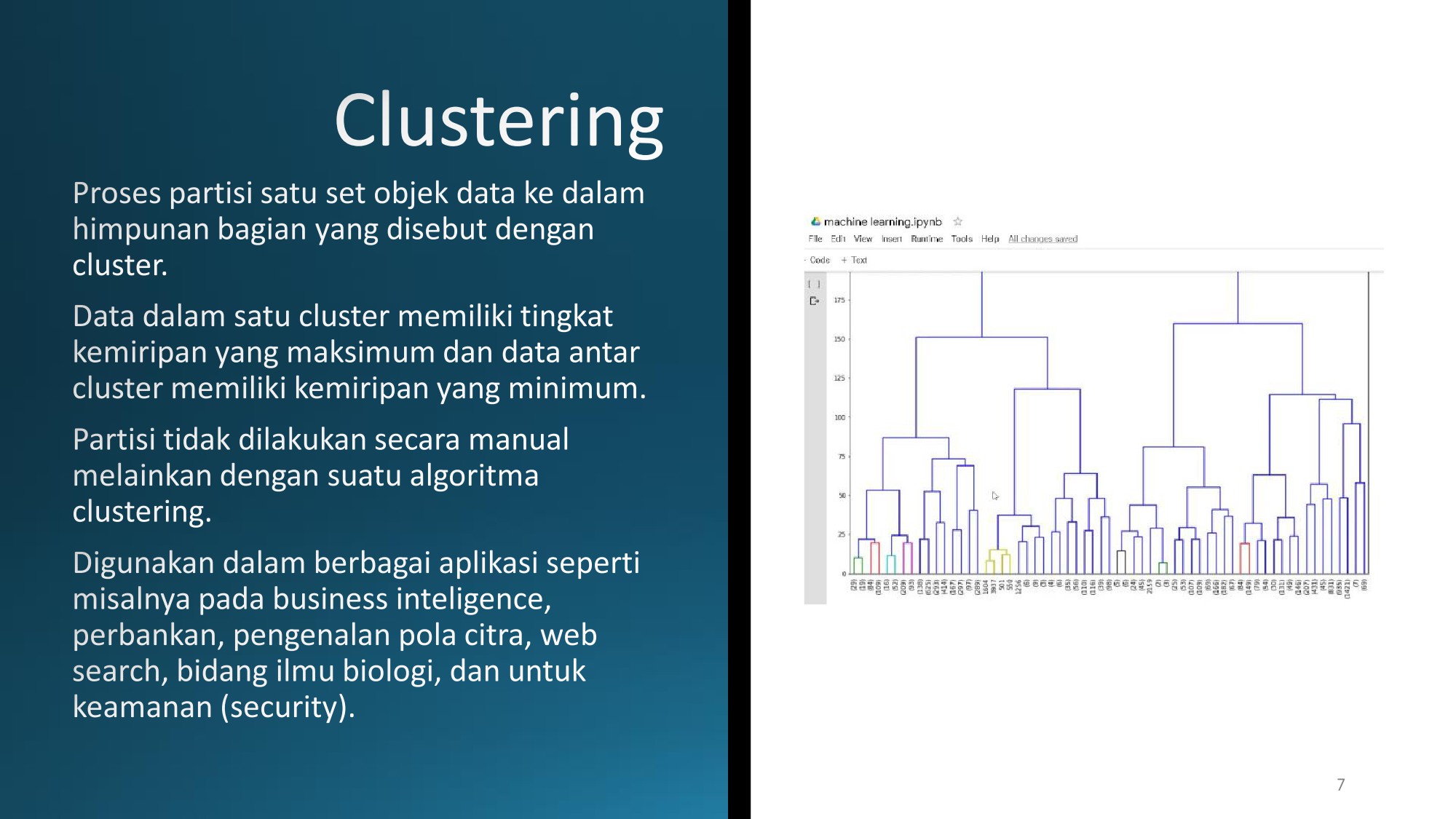 •
•
•
•
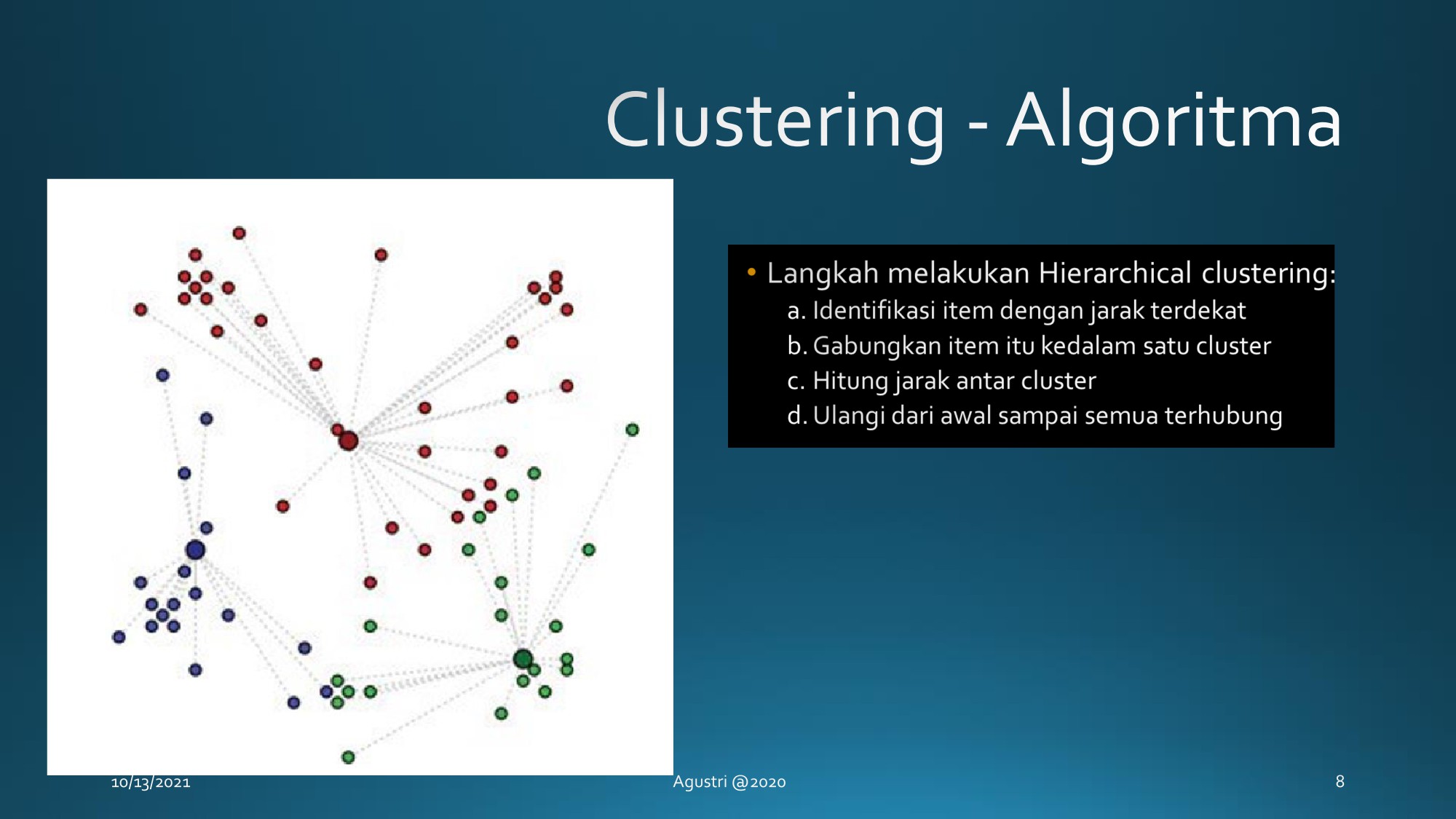 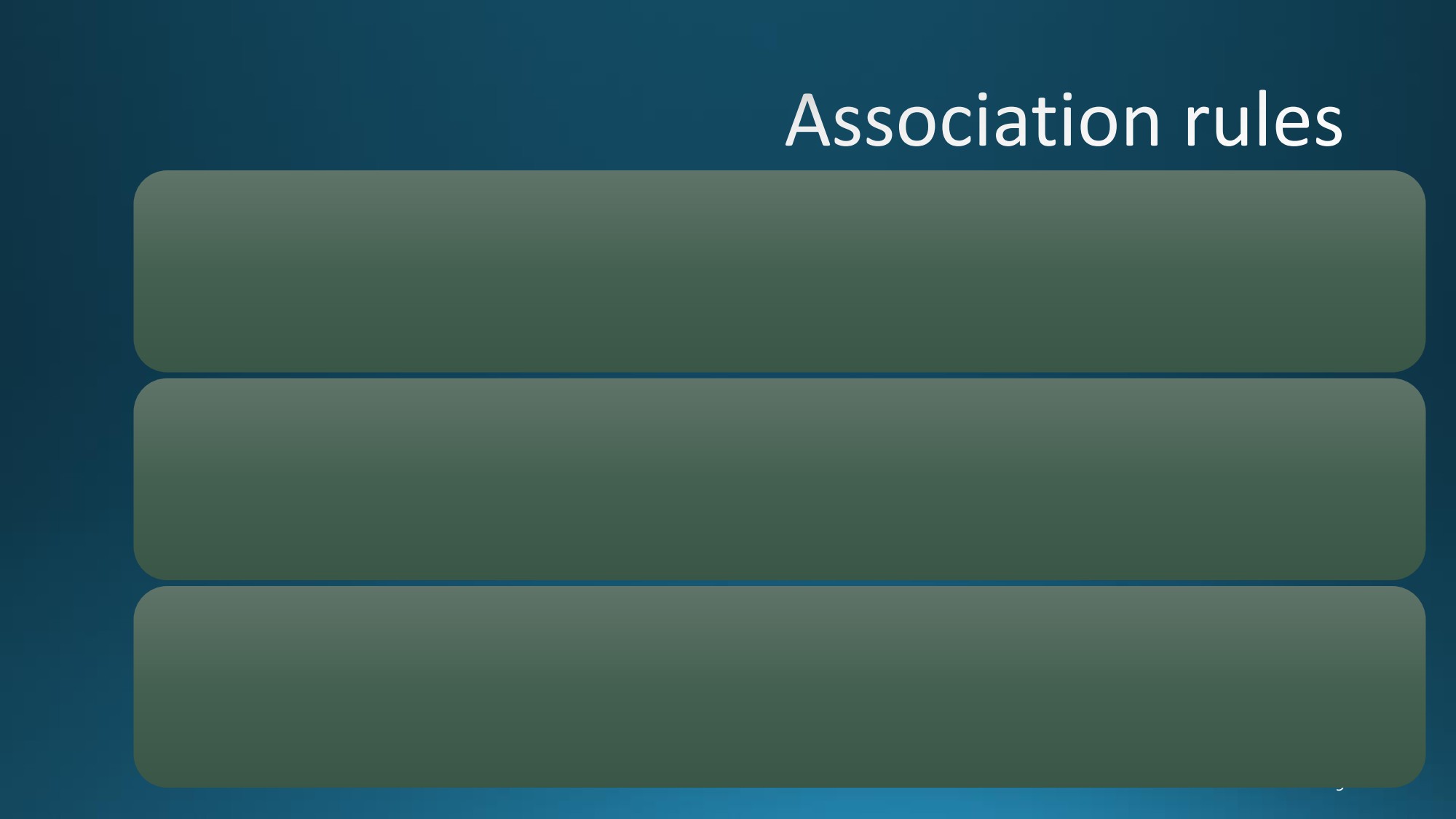 data mining yang bertujuan untuk mencari
sekumpulan items yang sering muncul bersamaan
bisnis yang khas adalah menganalisa tabel transaksi penjualan dan
mengidentifikasi produk-produk yang seringkali dibeli bersamaan oleh customer.
Contoh:   orang membeli sambal, biasanya juga dia membeli kecap. Kesamaan yang ada dari data pembelian
digunakan untuk mengidentifikasi kelompok kesamaan dari produk dan kebiasaan apa yang terjadi guna kepentingan
cross-selling.
:  menemukan hubungan yang menarik di antara item. (Hubungan terjadi terlalu sering untuk menjadi acak dan
bermakna dari perspektif bisnis)
Hubungan yang menarik bergantung pada konteks bisnis dan sifat algoritme yang digunakan untuk teknologi
penemuan.
Solusi kecerdasan buatan  membantu  mengotomatiskan tugas bisnis reguler mereka
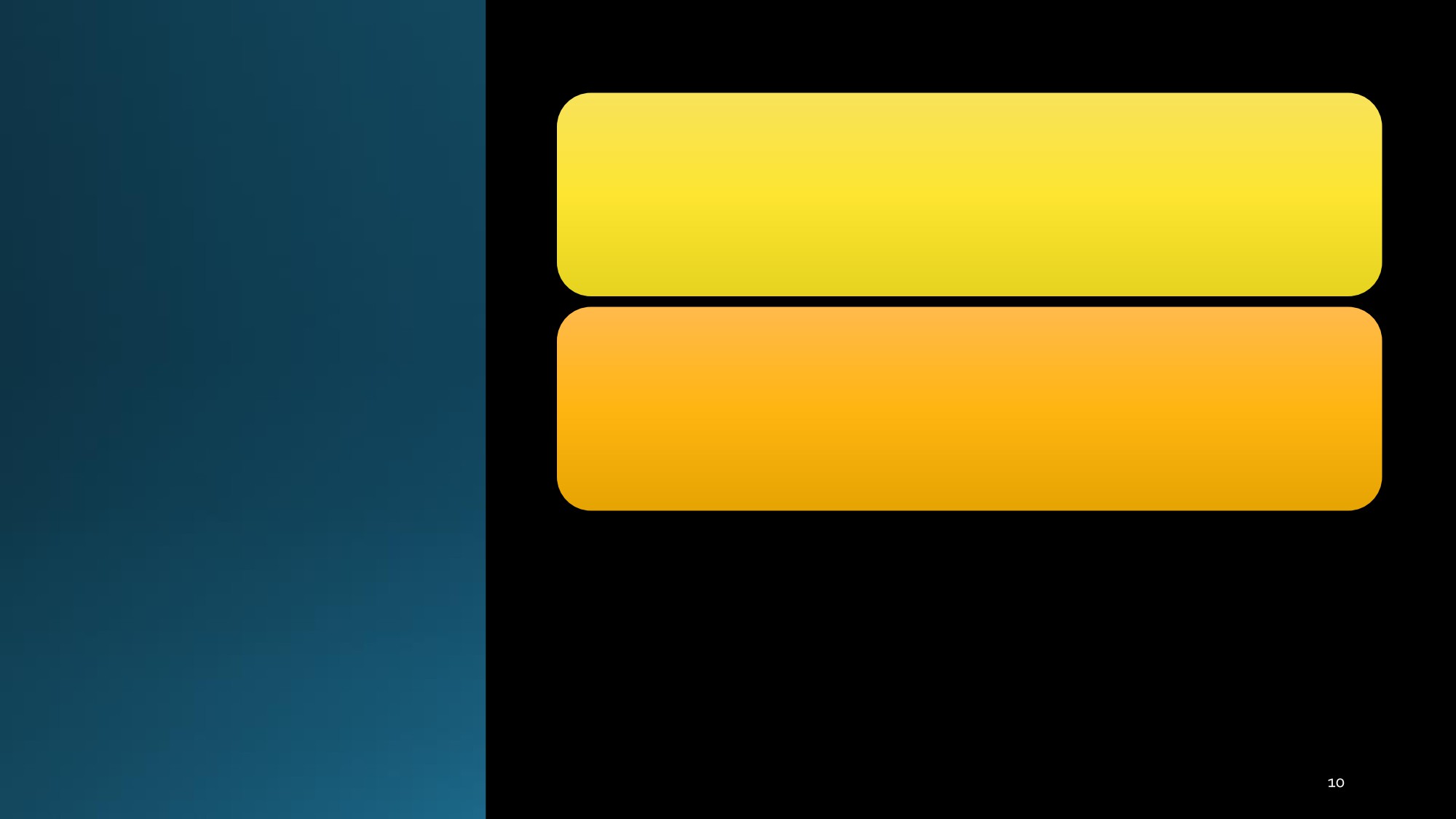 umumnya mengambil
Associationrules
bentuk IF-THEN yang menggabungkan
beberapa items menjadi satu
IF A and B Then C
• Secara teori, beberapa hal yang digunakan untuk
mengukur apakah sekumpulan items   seringmuncul bersamaan atau tidak, adalah support of
an item set, confidence of an association rule, danbeberapa rule selection methods.
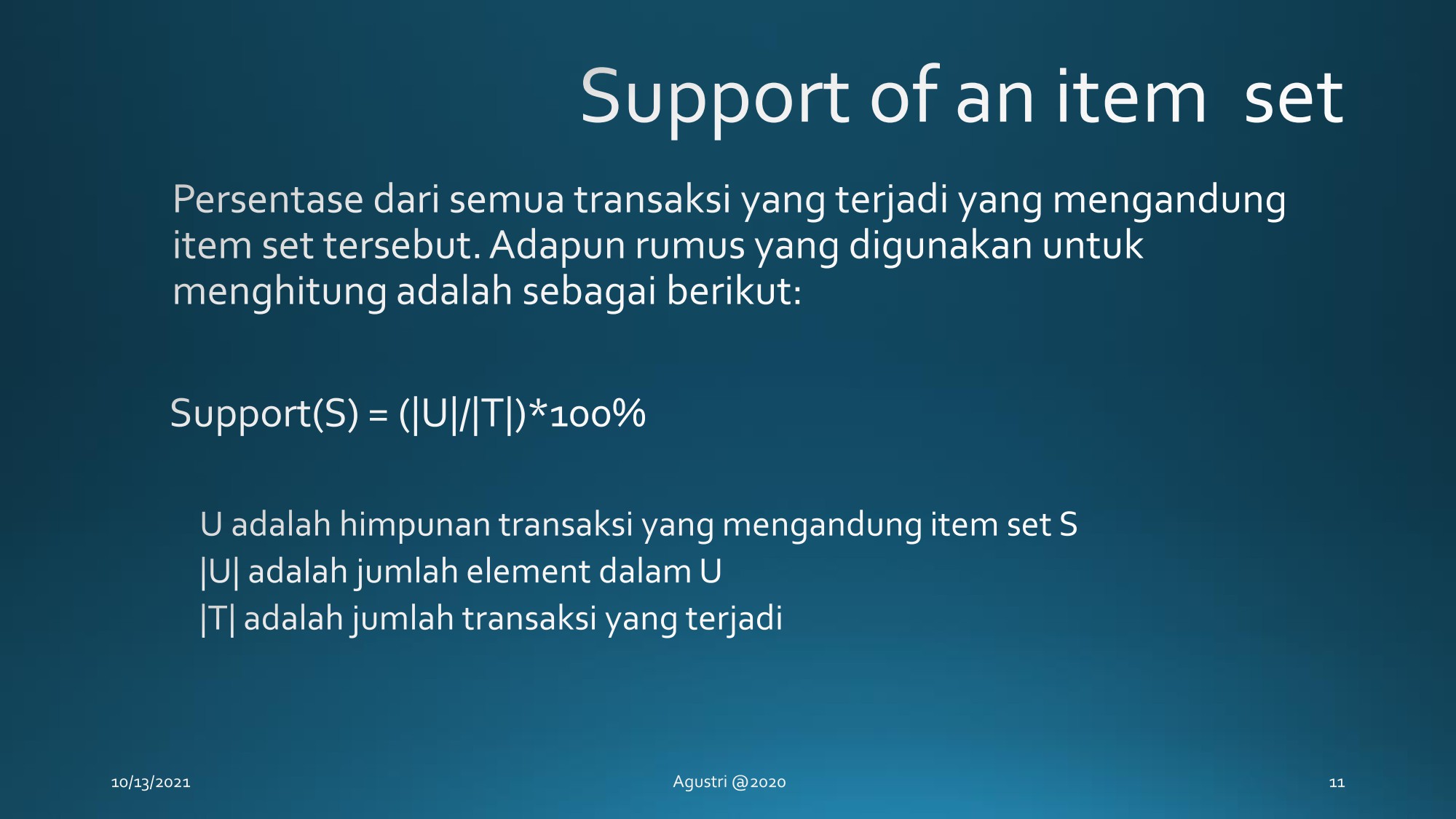 •
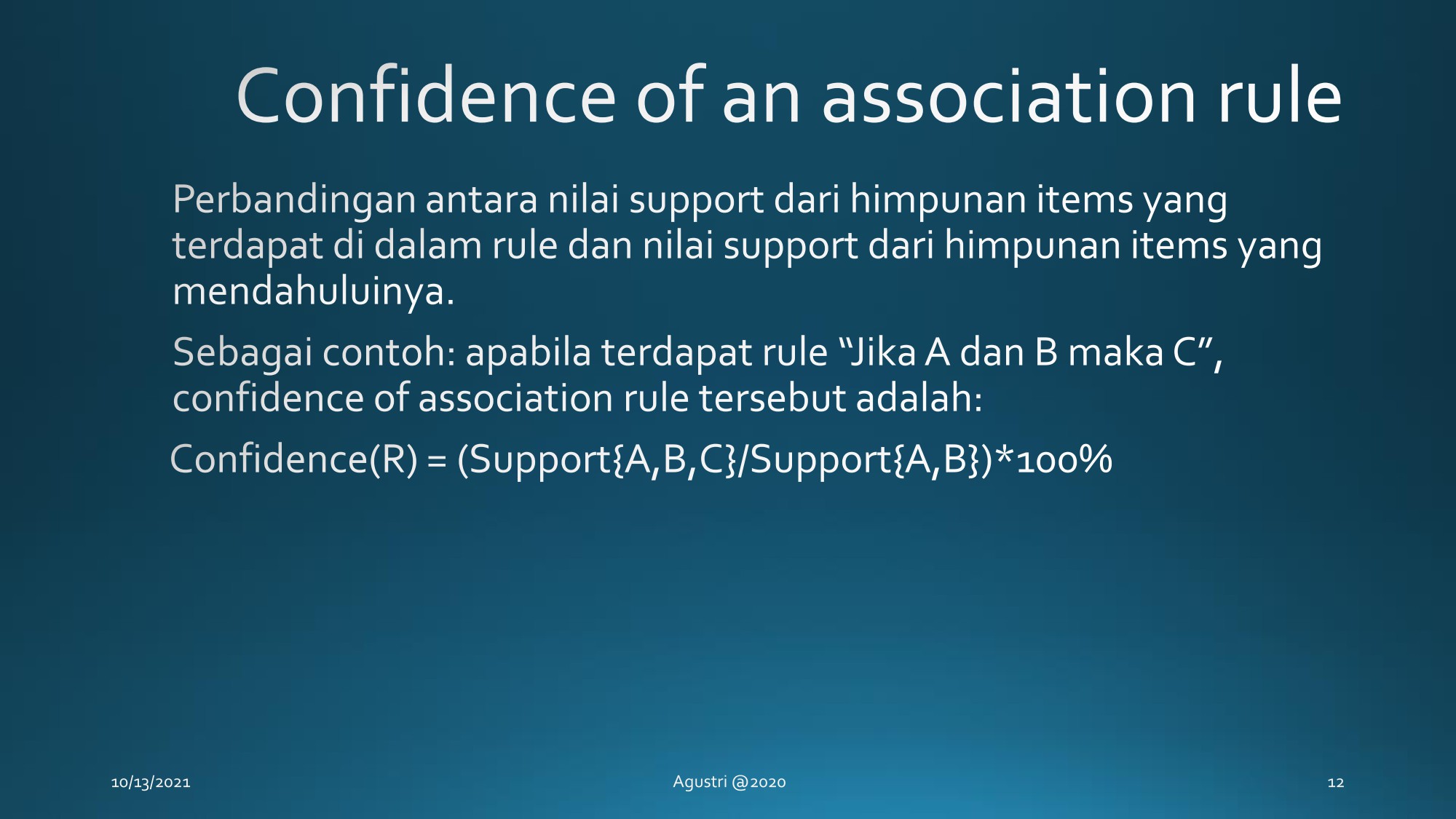 •
•
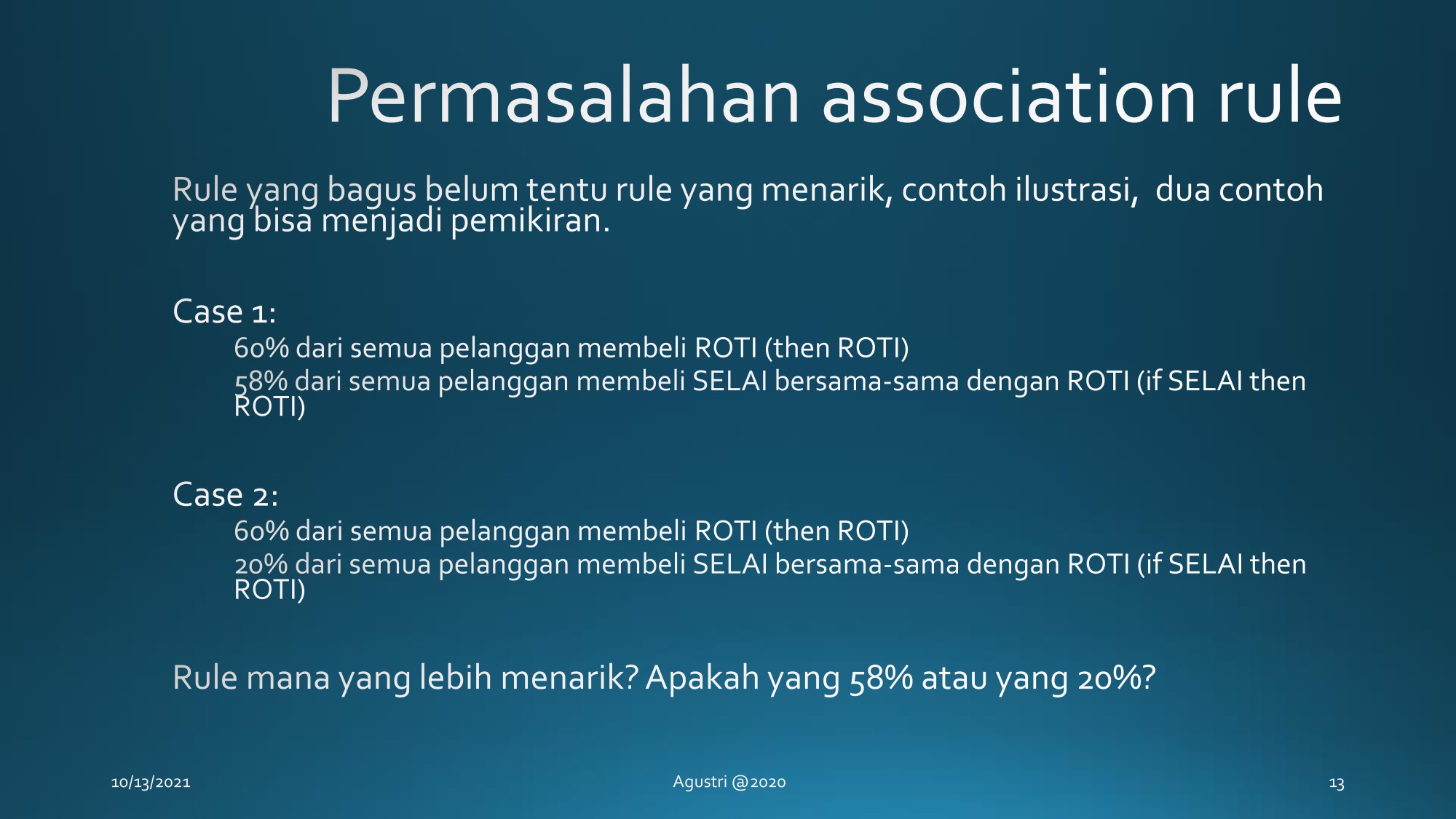 •
•
a.
b.
•
a.
b.
•
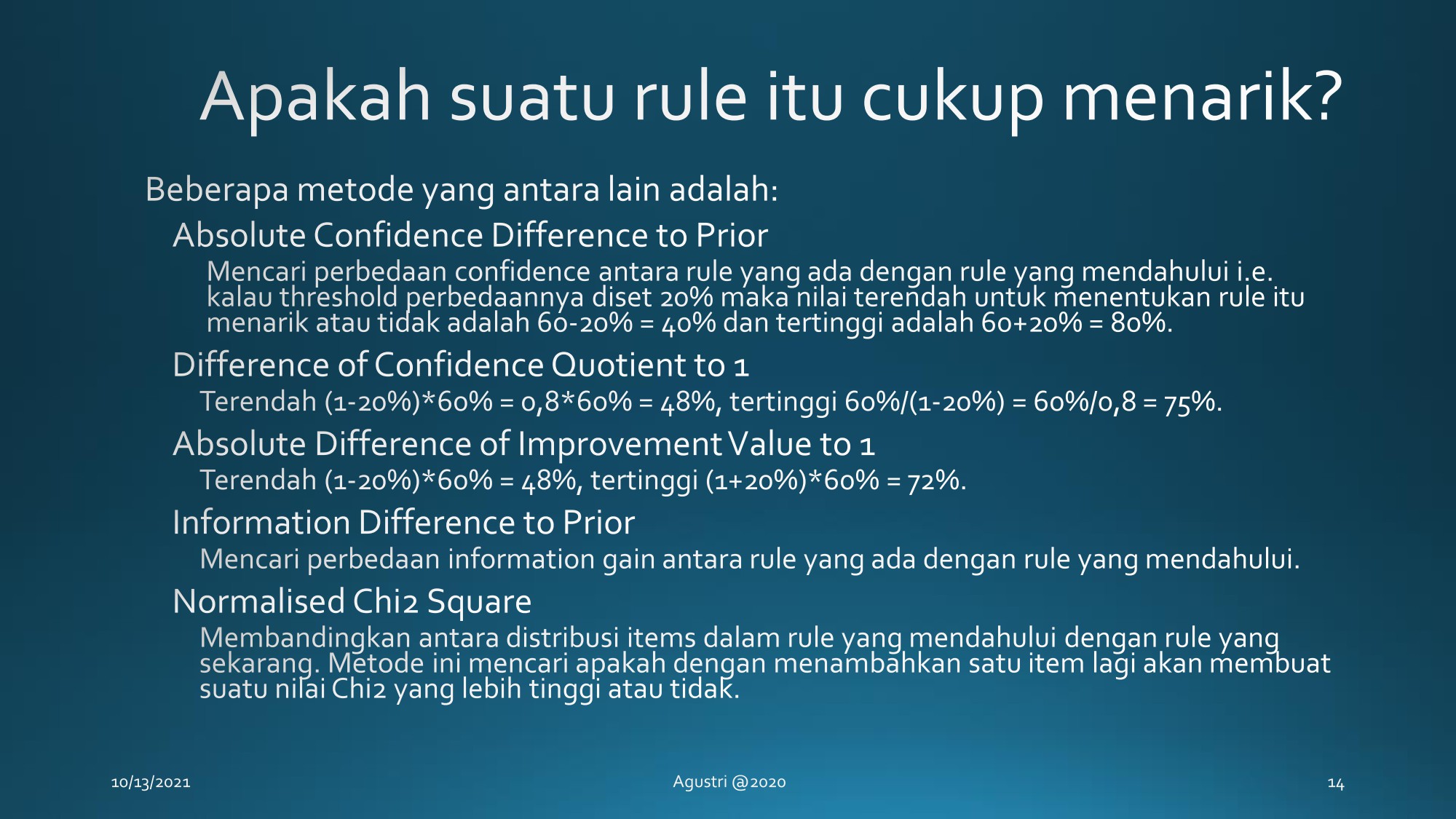 •
•
•
•
•
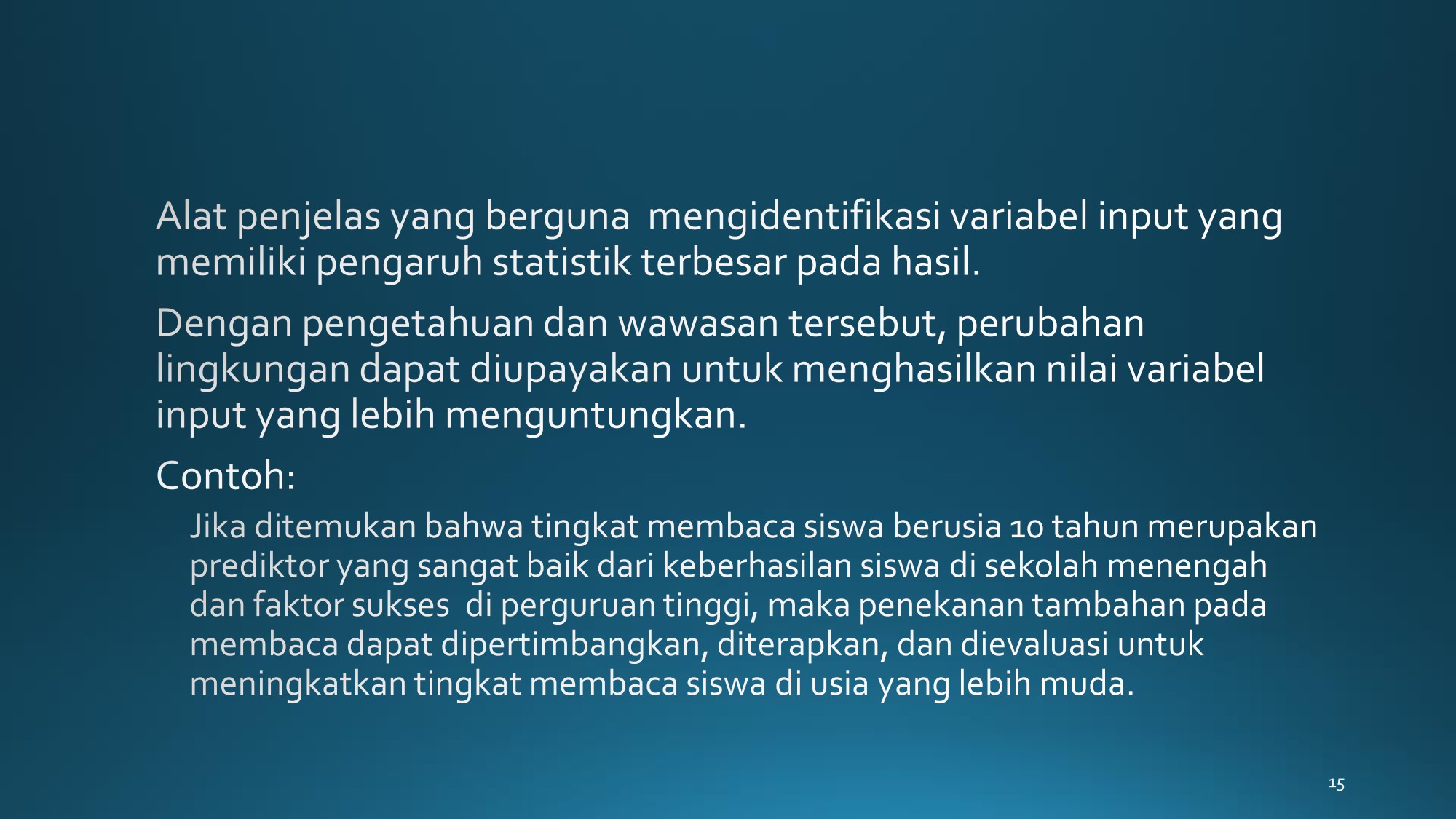 Regression
•
•
•
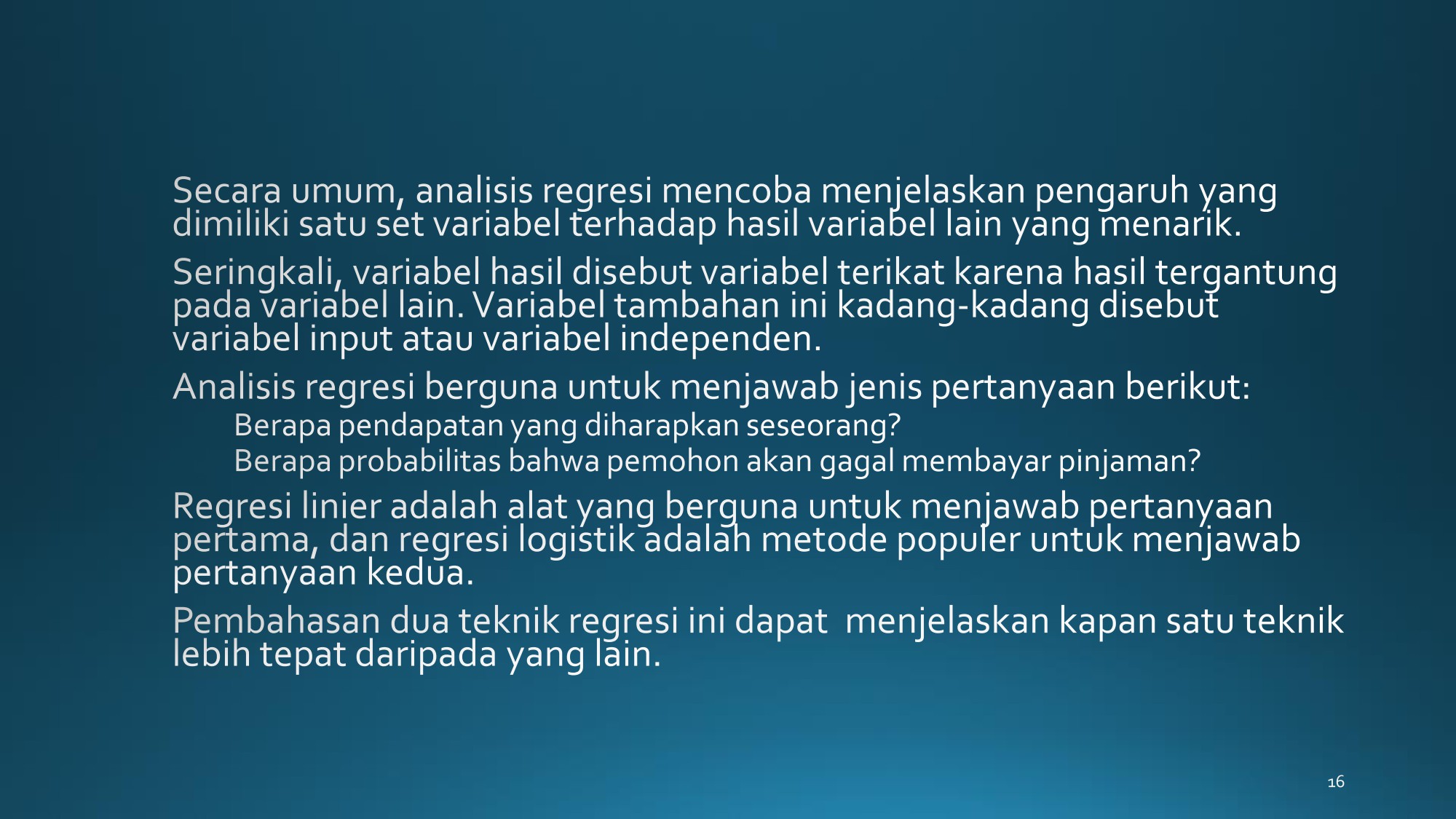 Regression
•
•
•
a.
b.
•
•
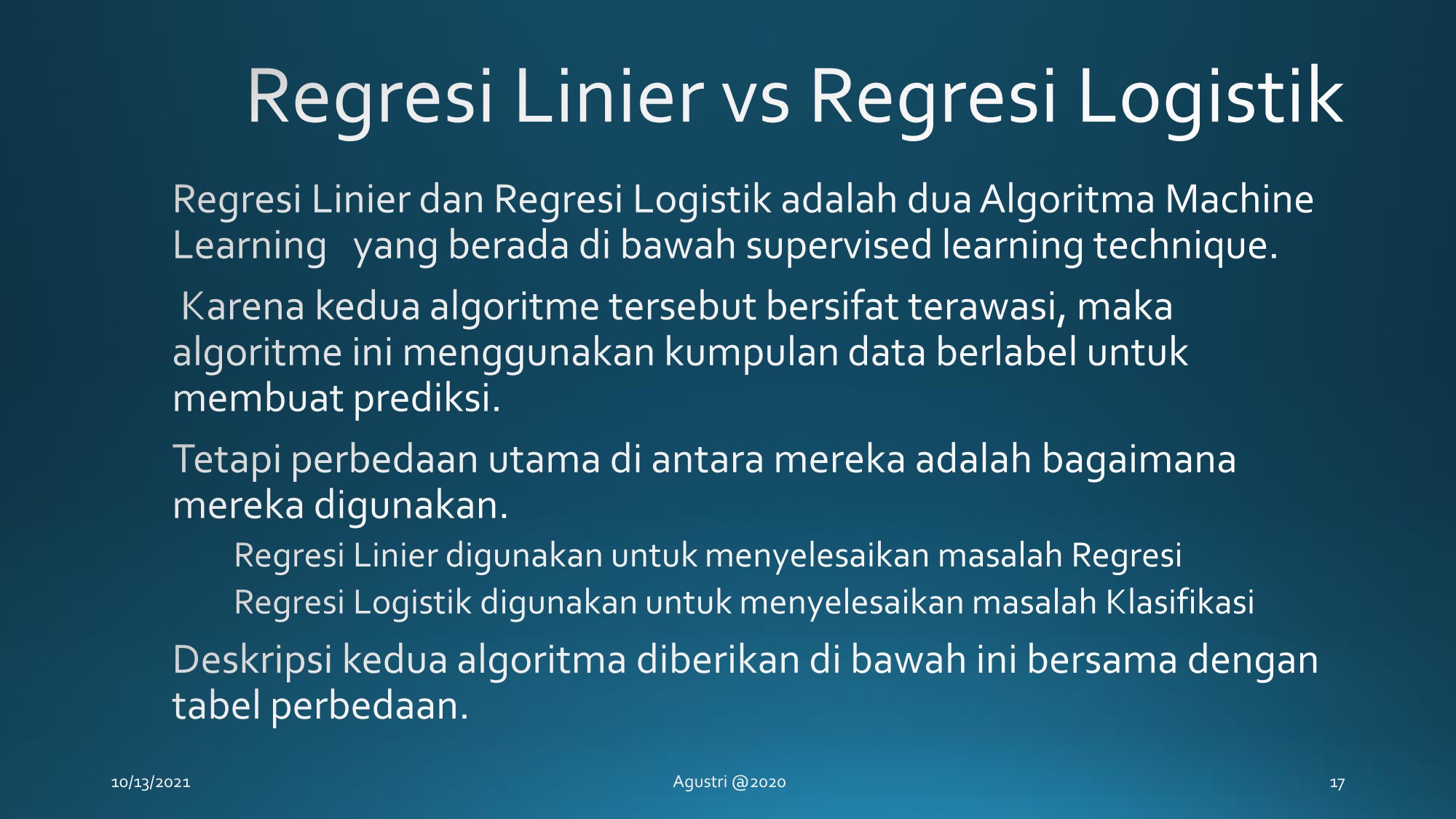 •
•
•
a.
b.
•
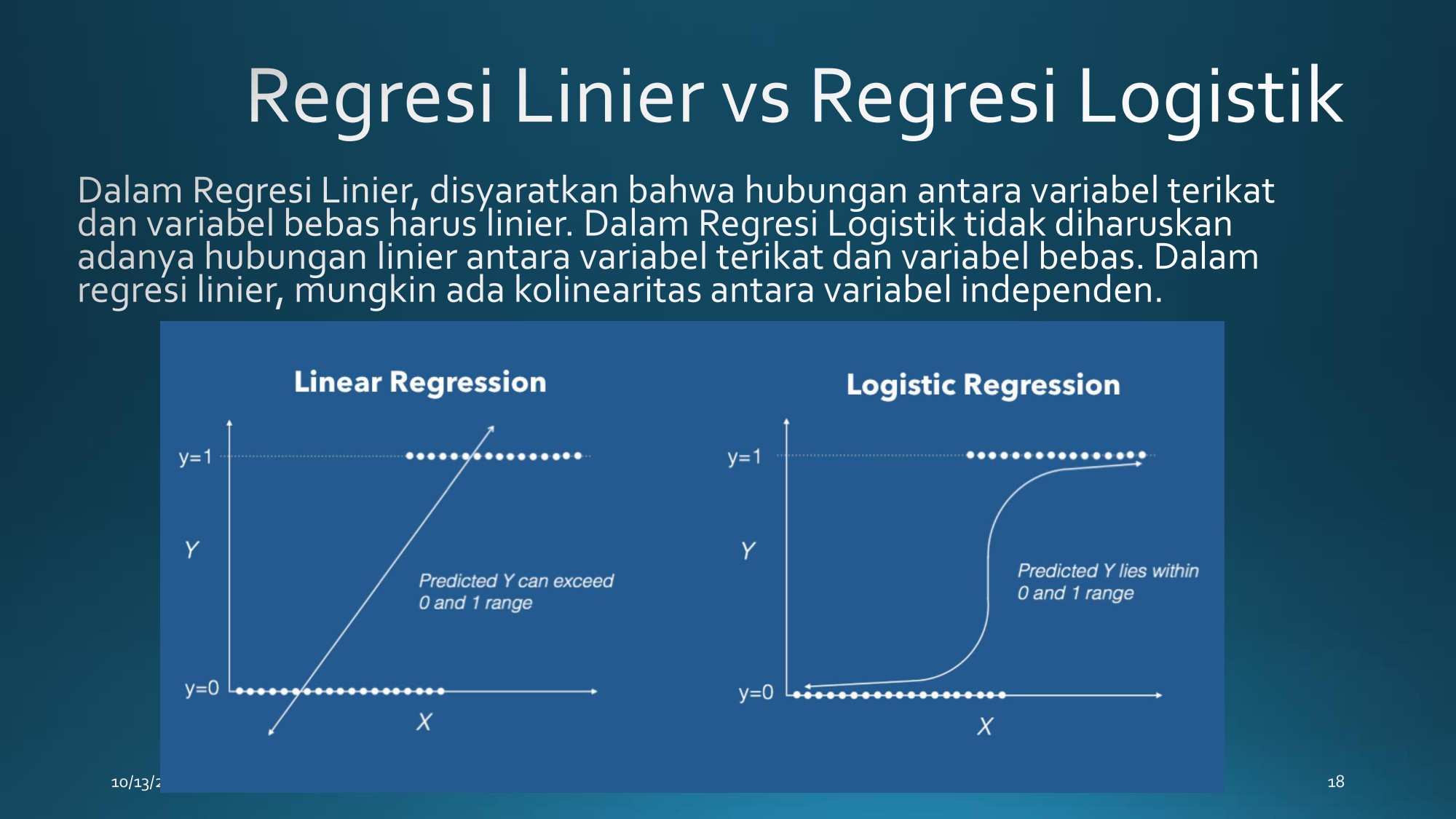 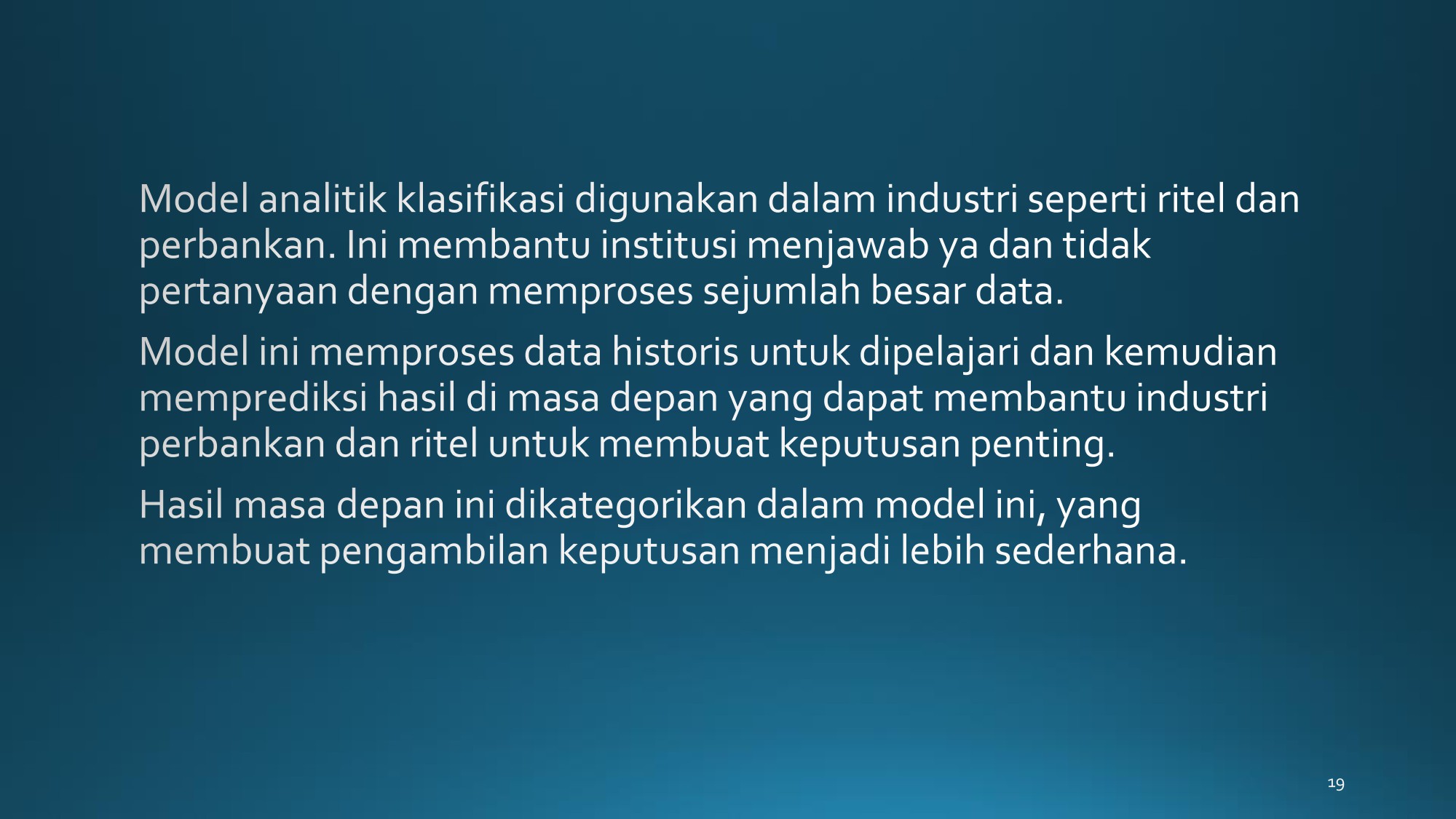 Classification
•
•
•
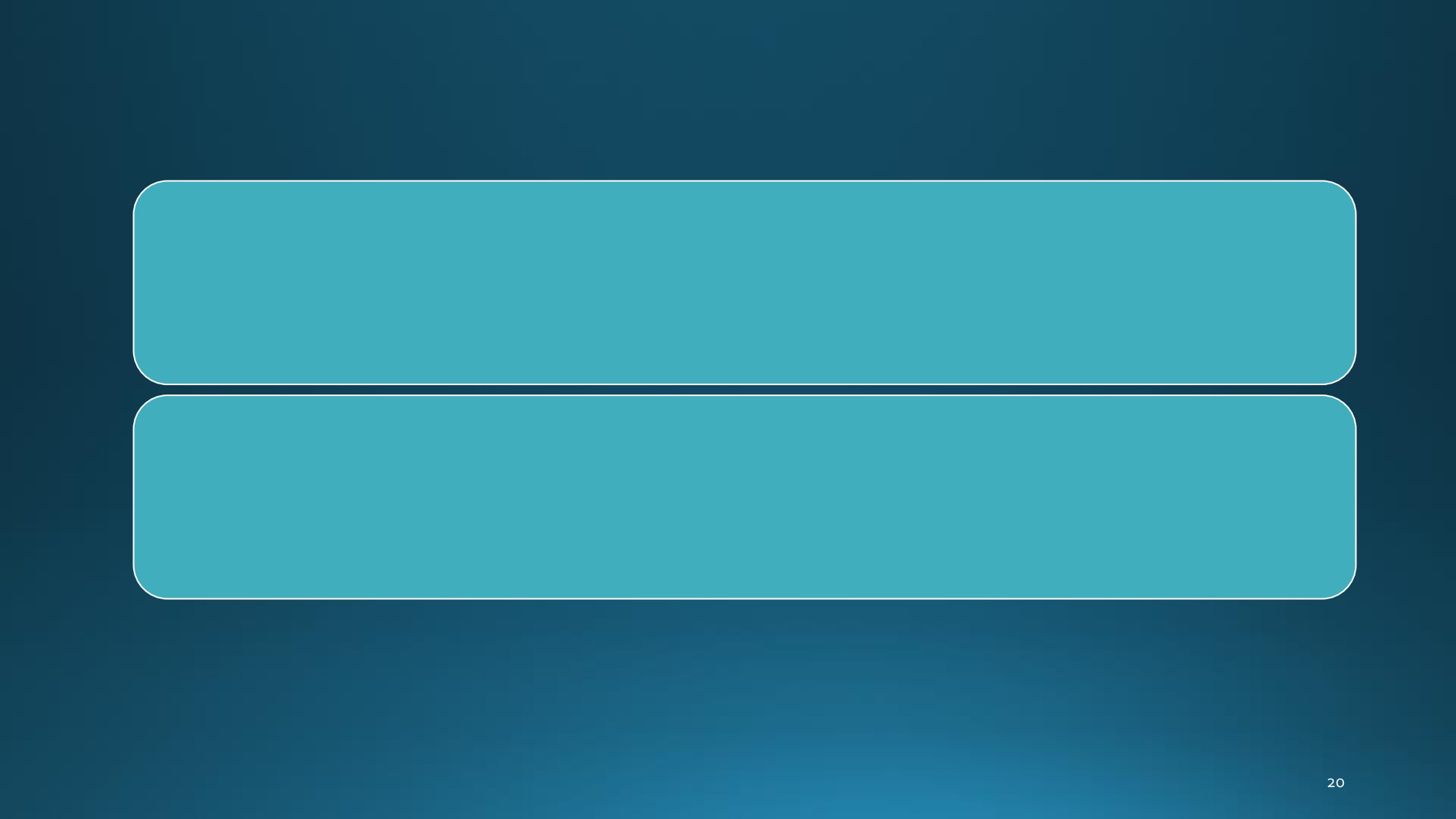 Classification
Metode yang paling umum pada data mining, persoalan
bisnis seperti Churn Analysis, dan Risk Management biasanya
melibatkan metode Classification.
Classification adalah tindakan untuk memberikan kelompokpada setiap keadaan.
• Setiap keadaan berisi sekelompok atribut, salah satunya adalah class
attribute. Metode ini butuh untuk menemukan sebuah model yang dapat
menjelaskan class attribute itu sebagai fungsi dari input attribute.
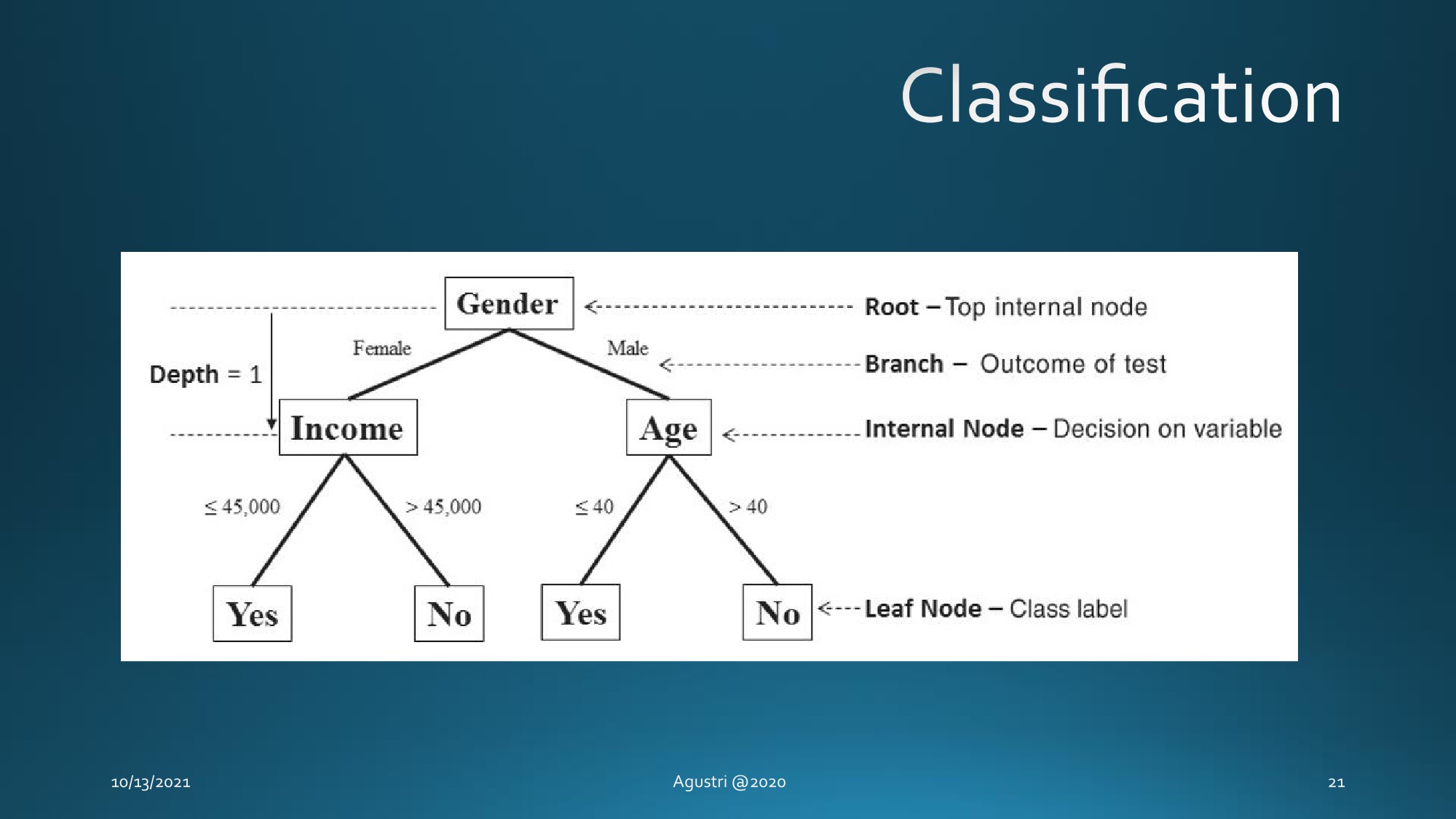 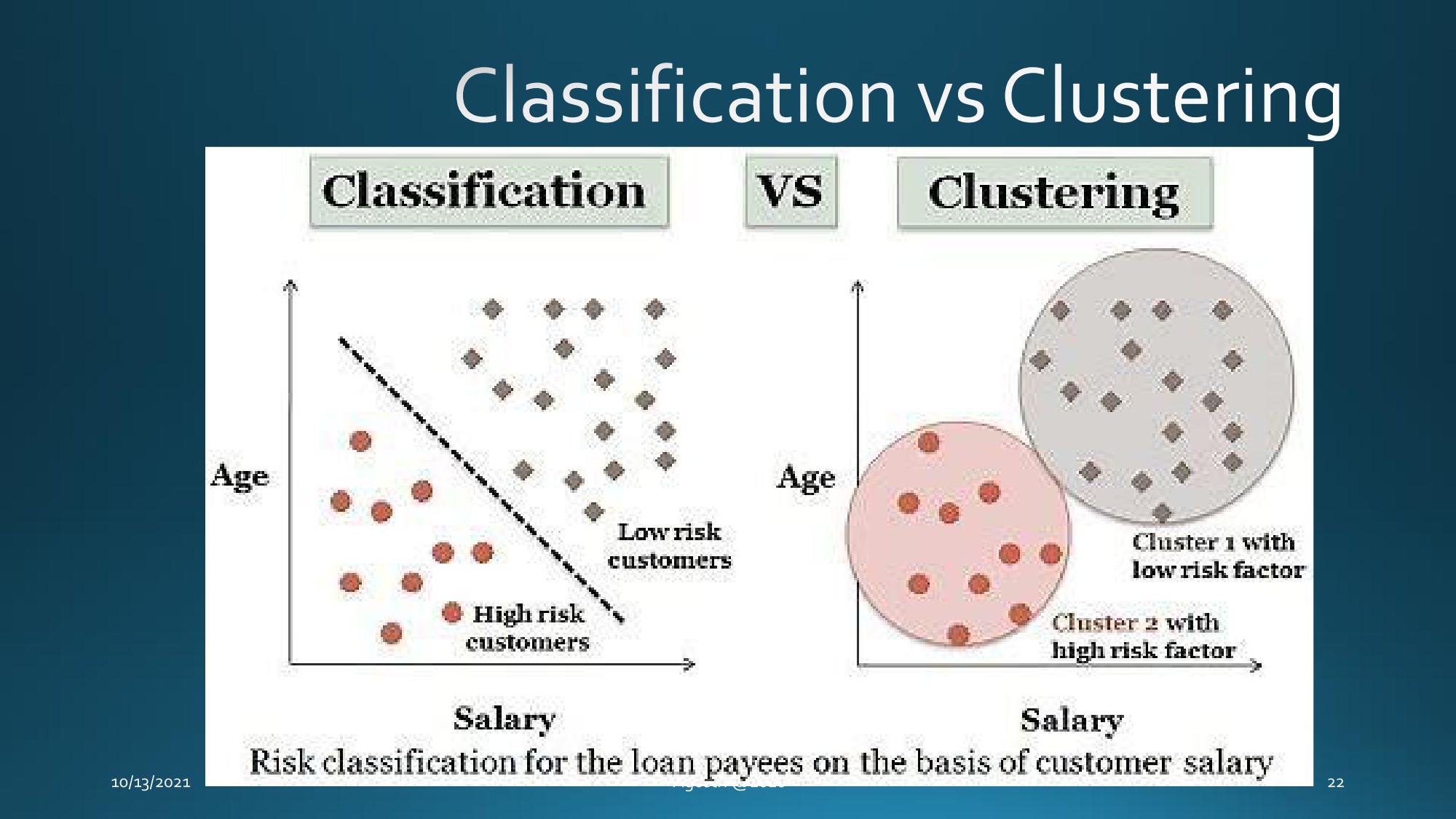 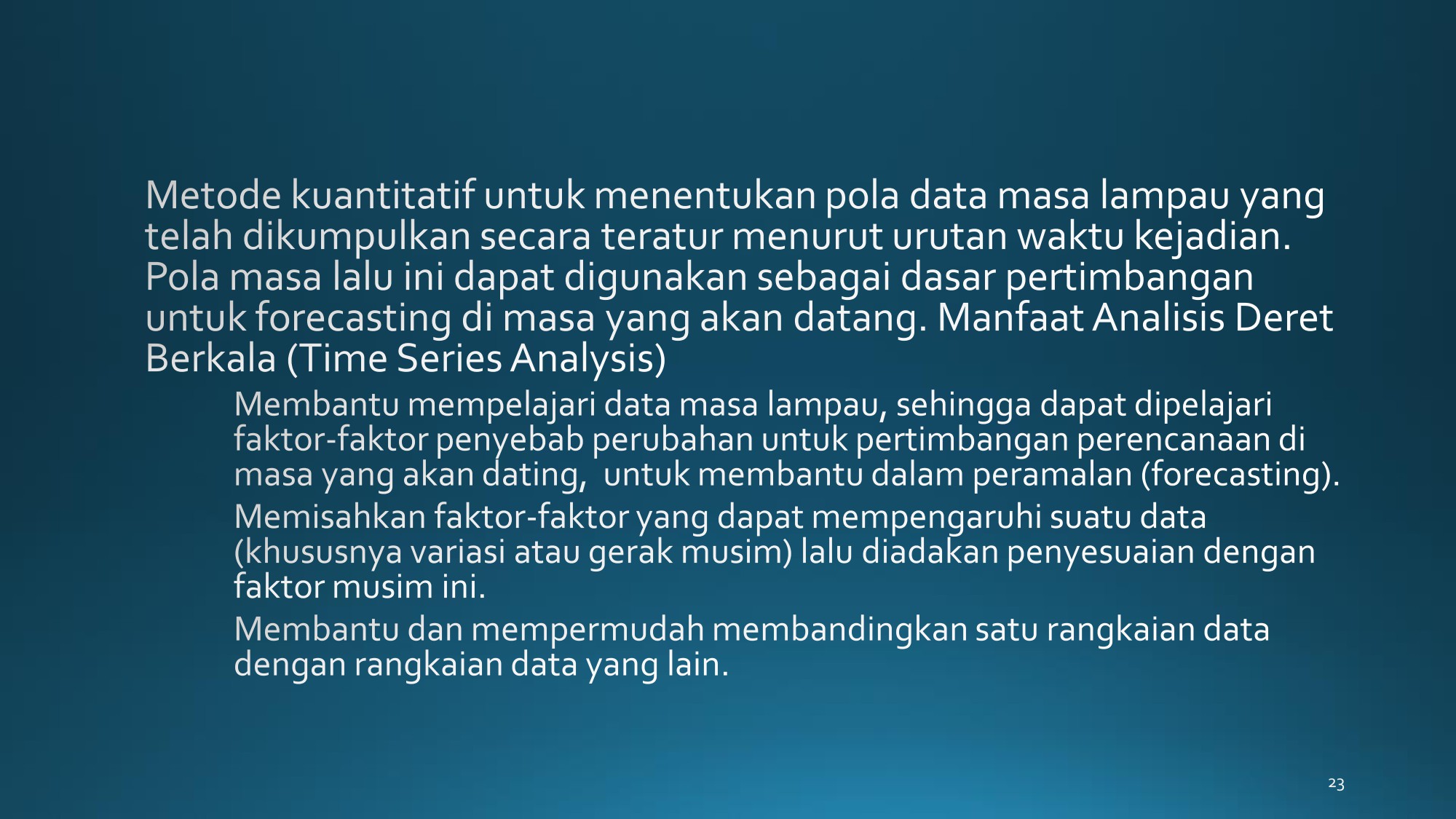 Time Series Analysis
a.
b.
c.
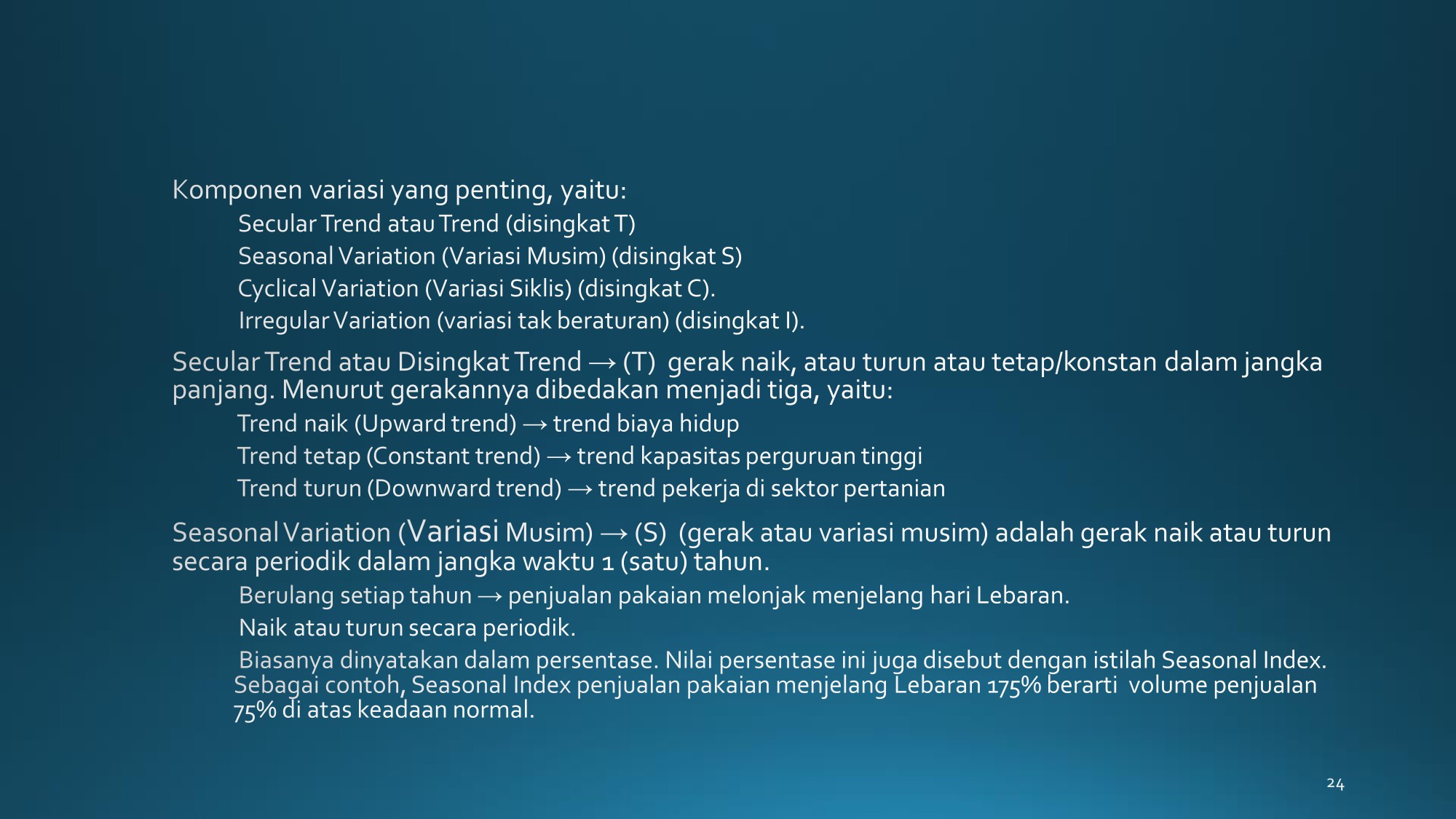 Time Series Analysis - Komponen
•
1.2.3.4.
•
a.
b.
c.
•
a.
b.
c.
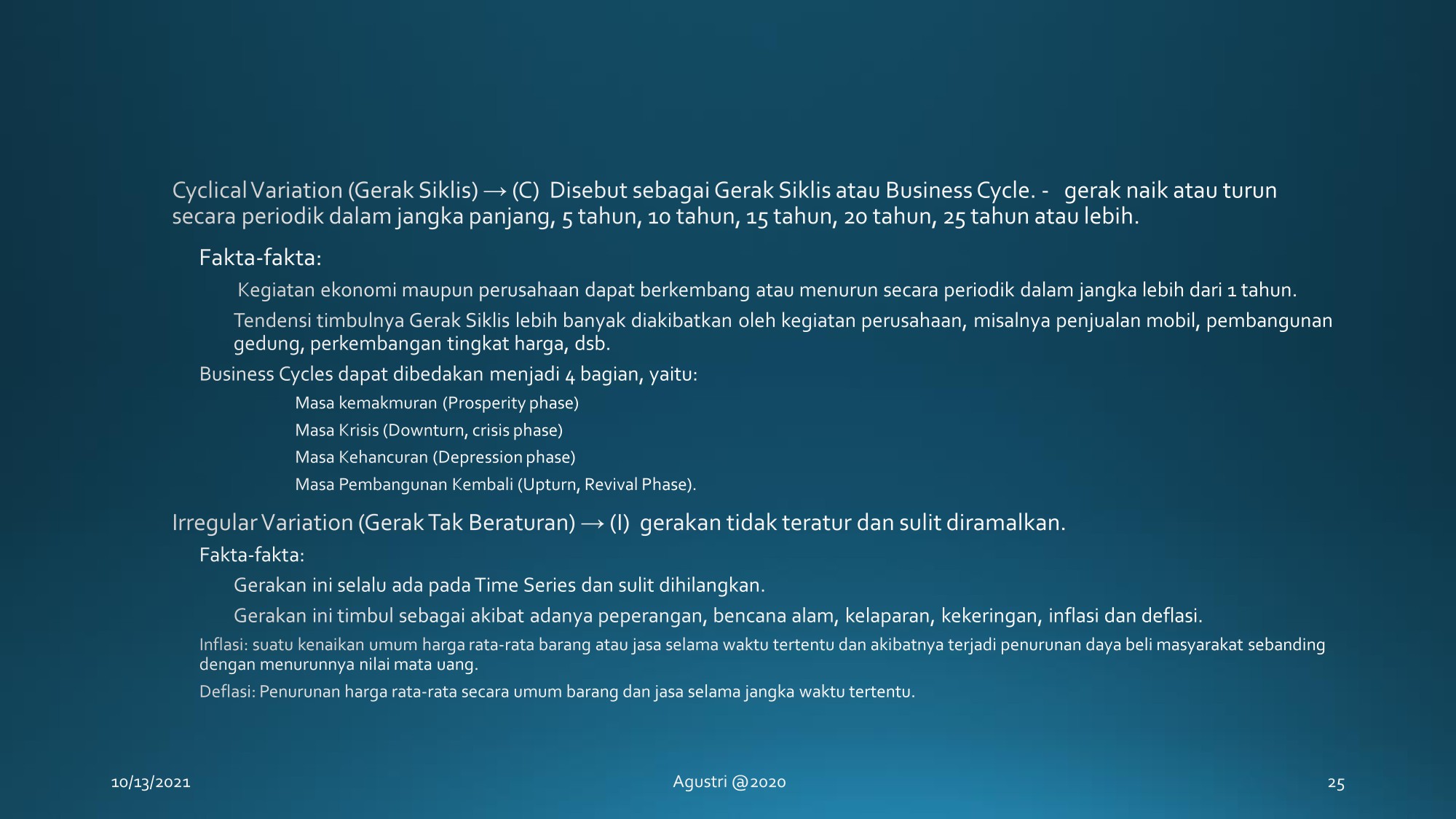 Time Series Analysis - Komponen
•
a.
b.
•
•
•
•
•
a.
b.
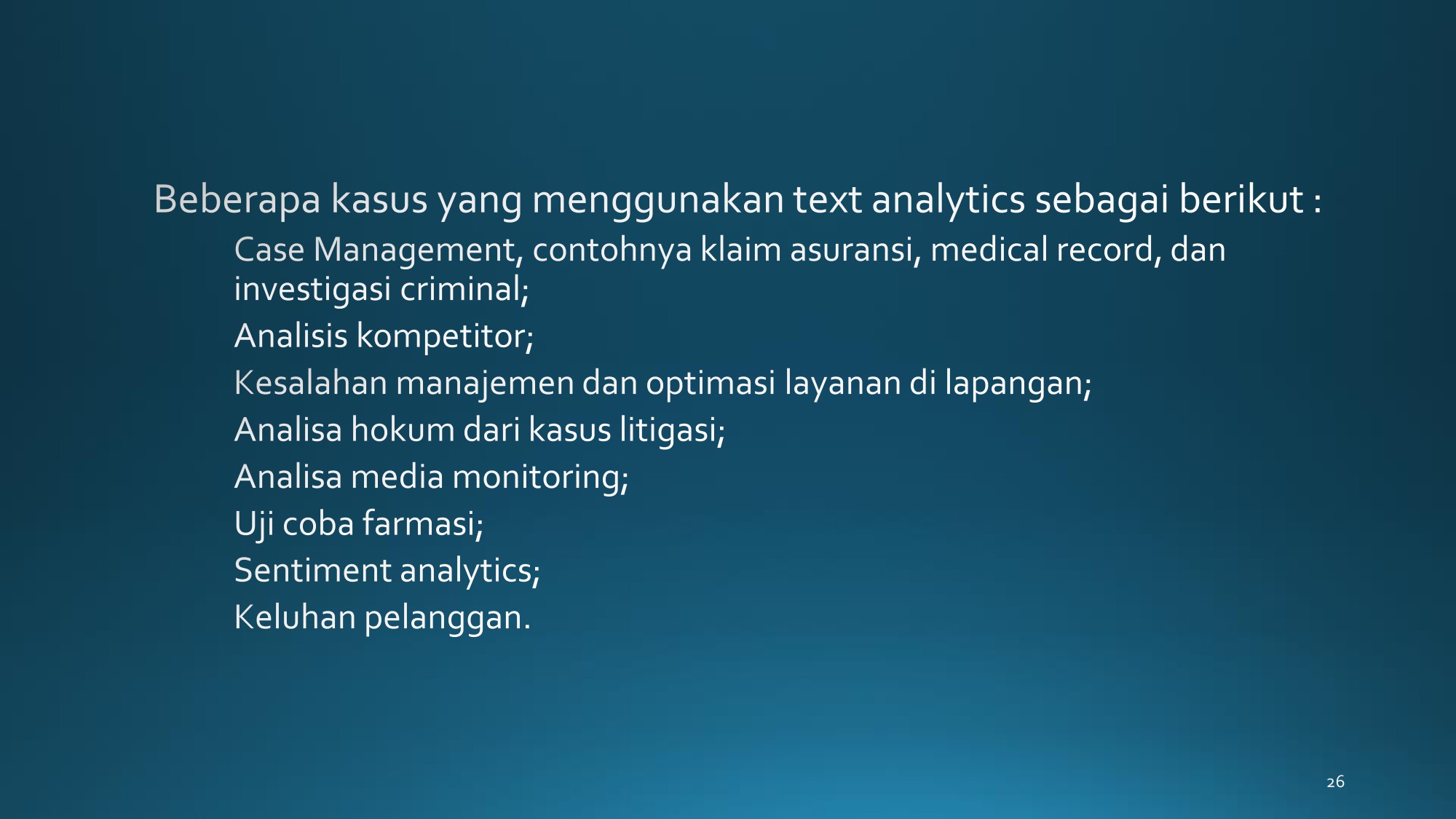 Text Analysis
a.
b.
c.
d.
e.
f.
g.
h.
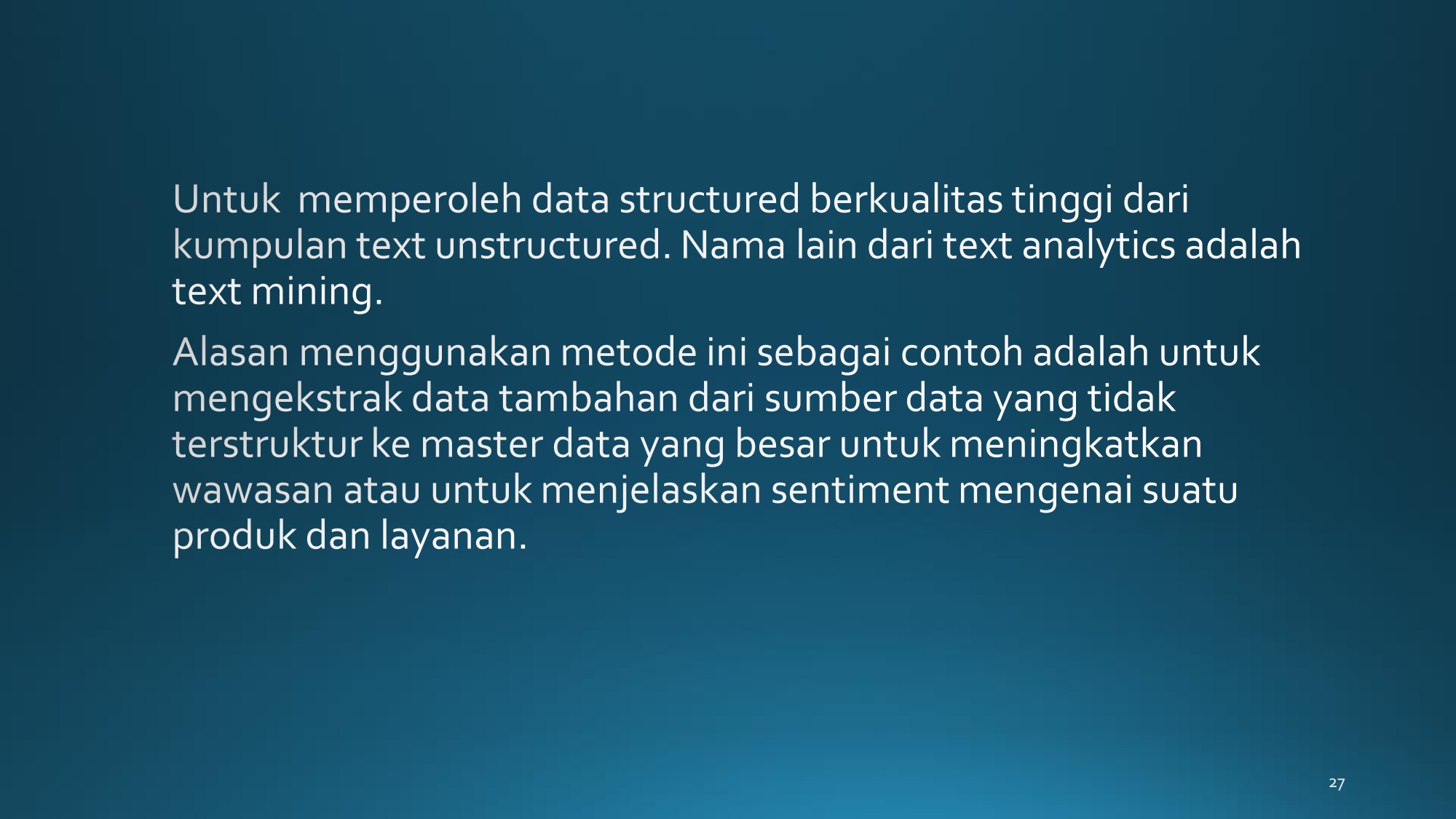 Text Analysis
•
•
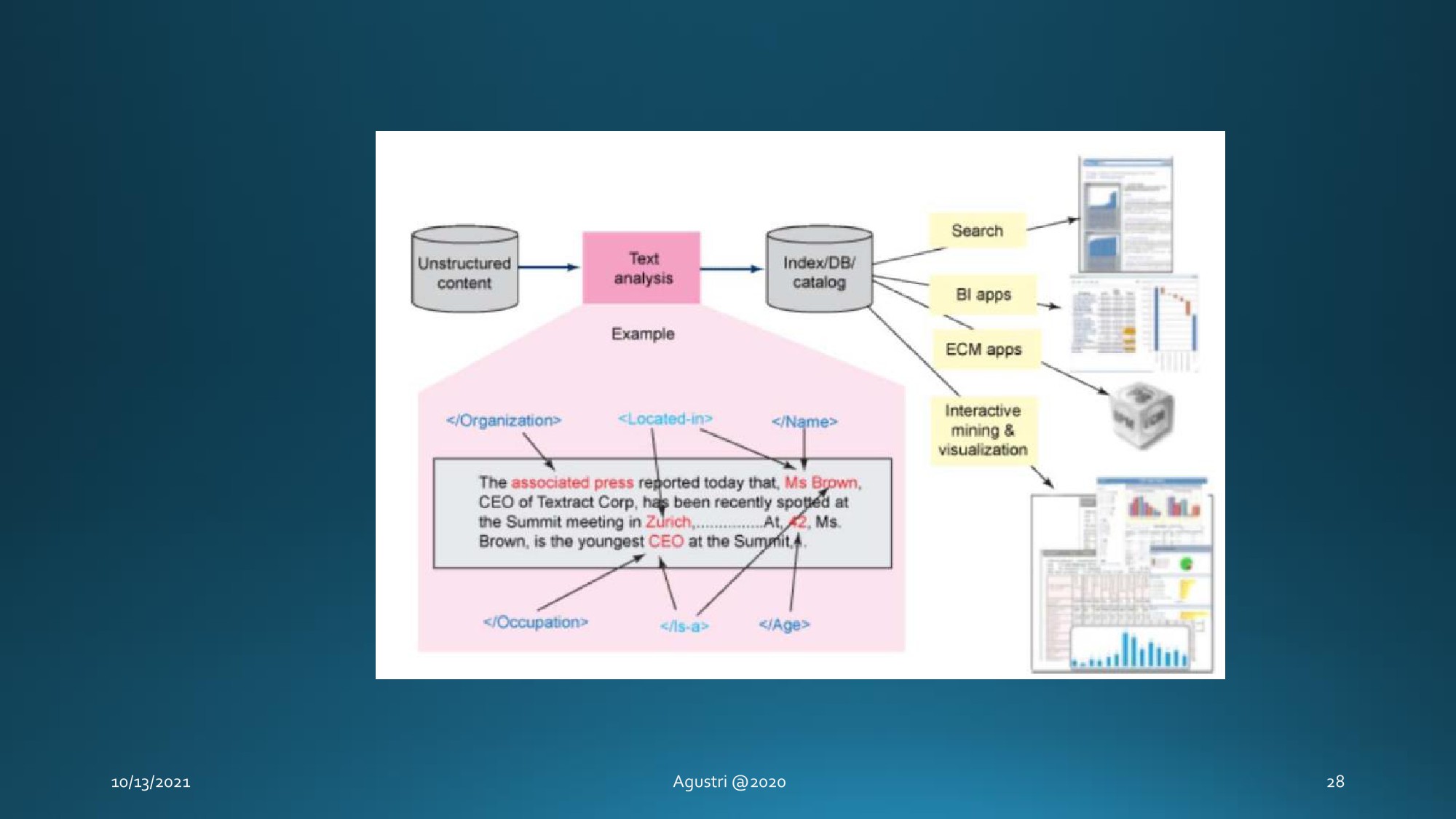 Text Analysis
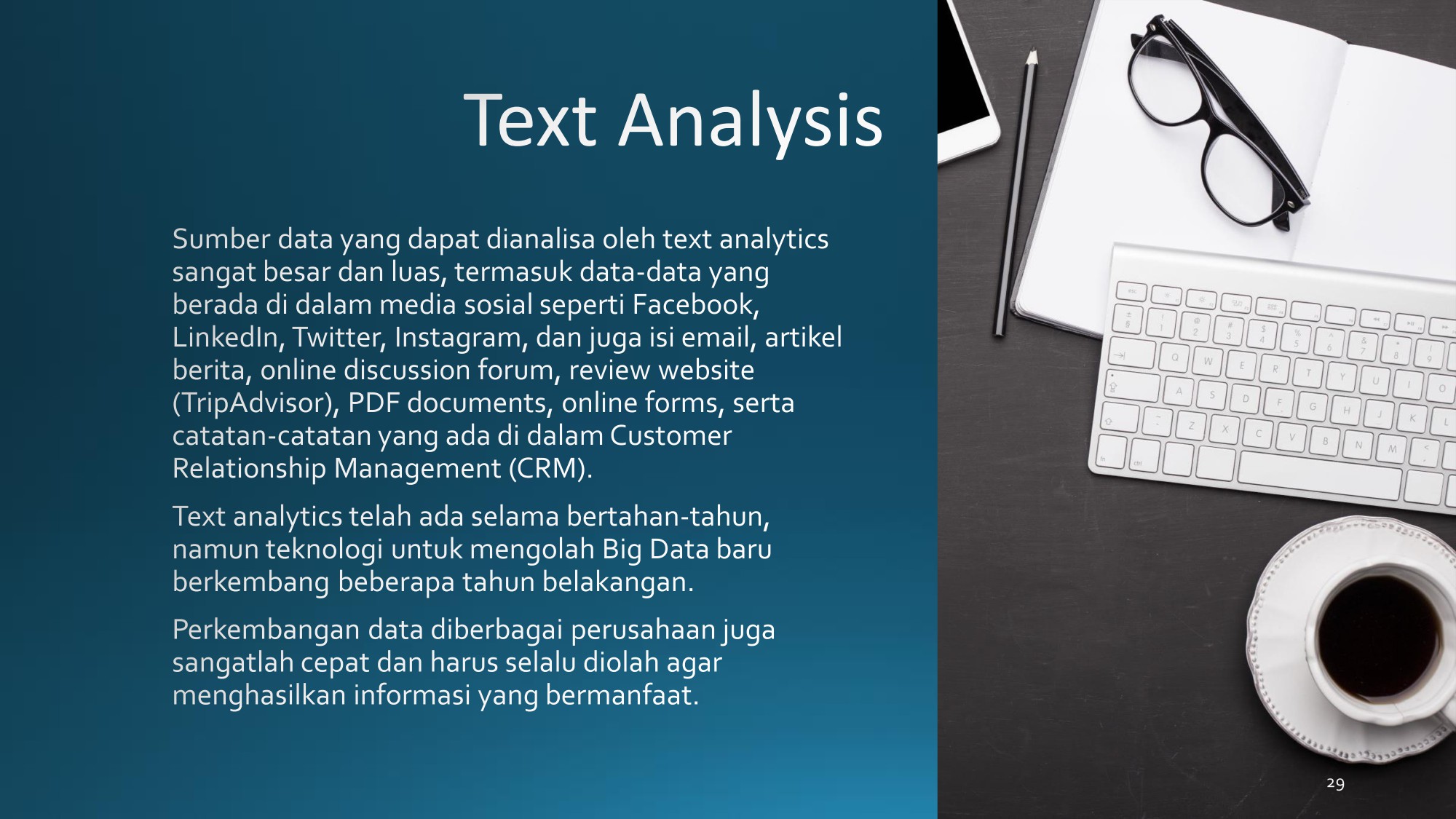 •
•
•
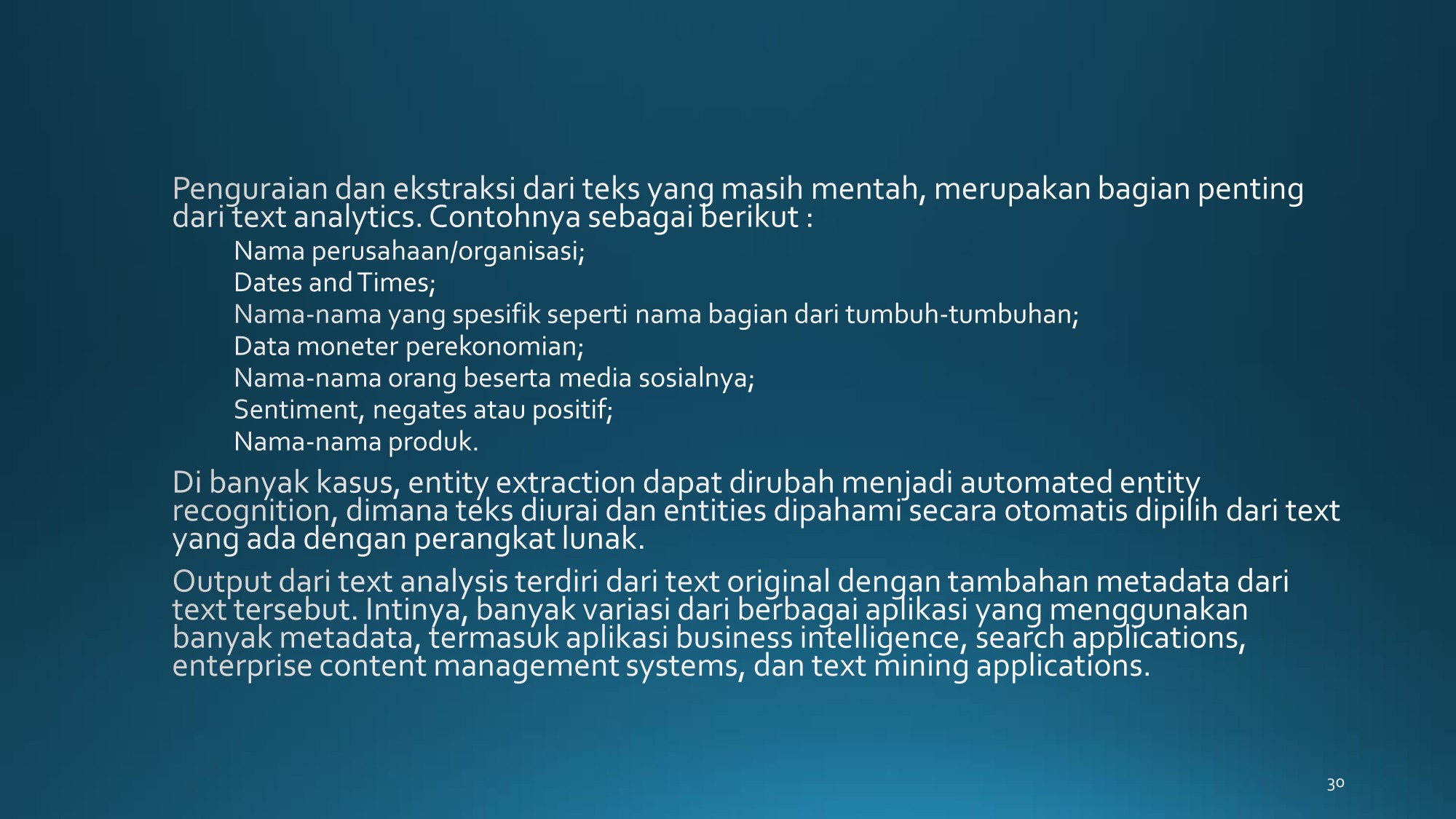 Text Analysis - Entity Extraction
-
•
a.
b.
c.
d.
e.
f.
g.
•
•
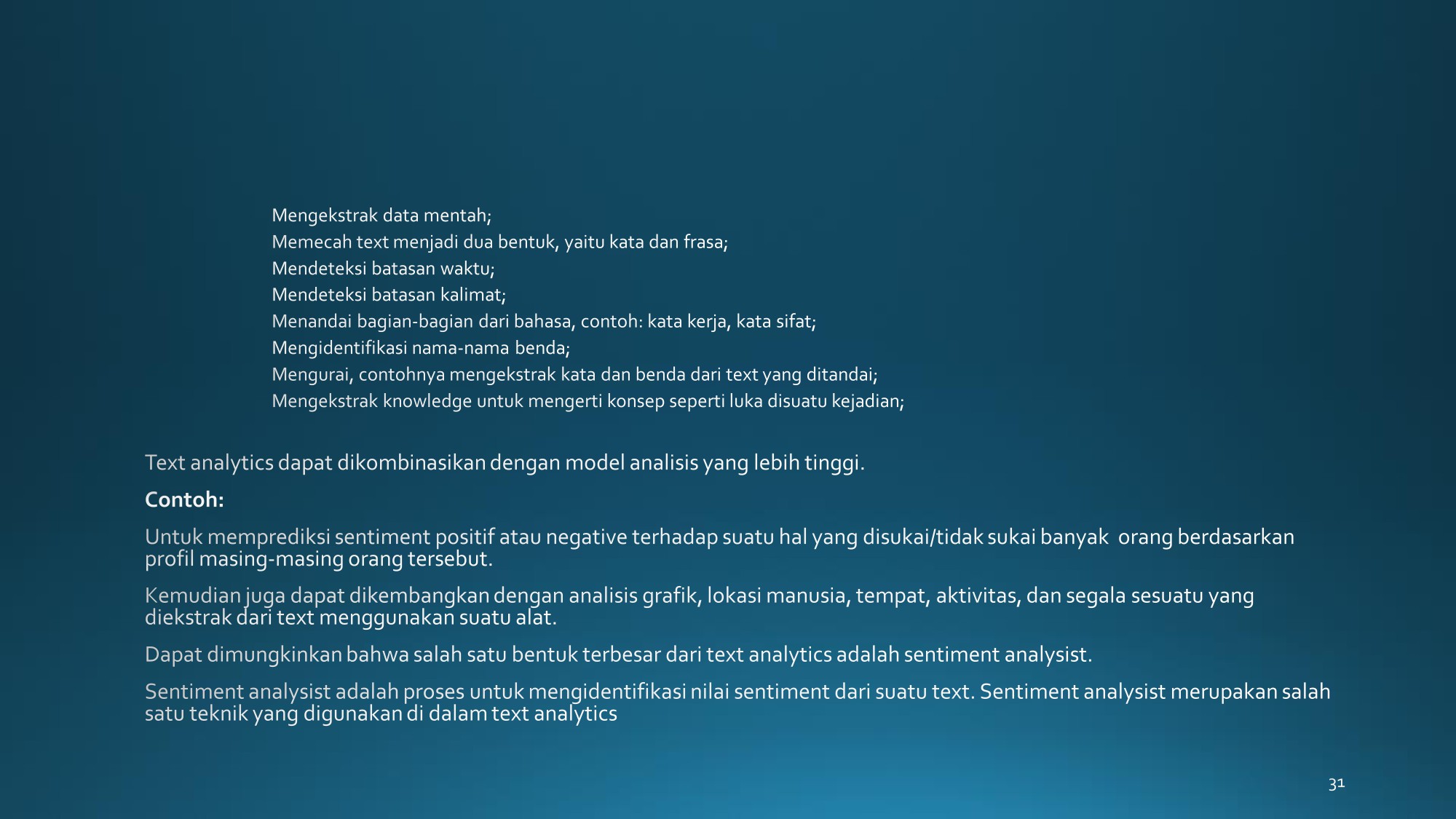 Text Analysis
Tahapan ekstraksi
1.
2.3.4.5.6.7.8.
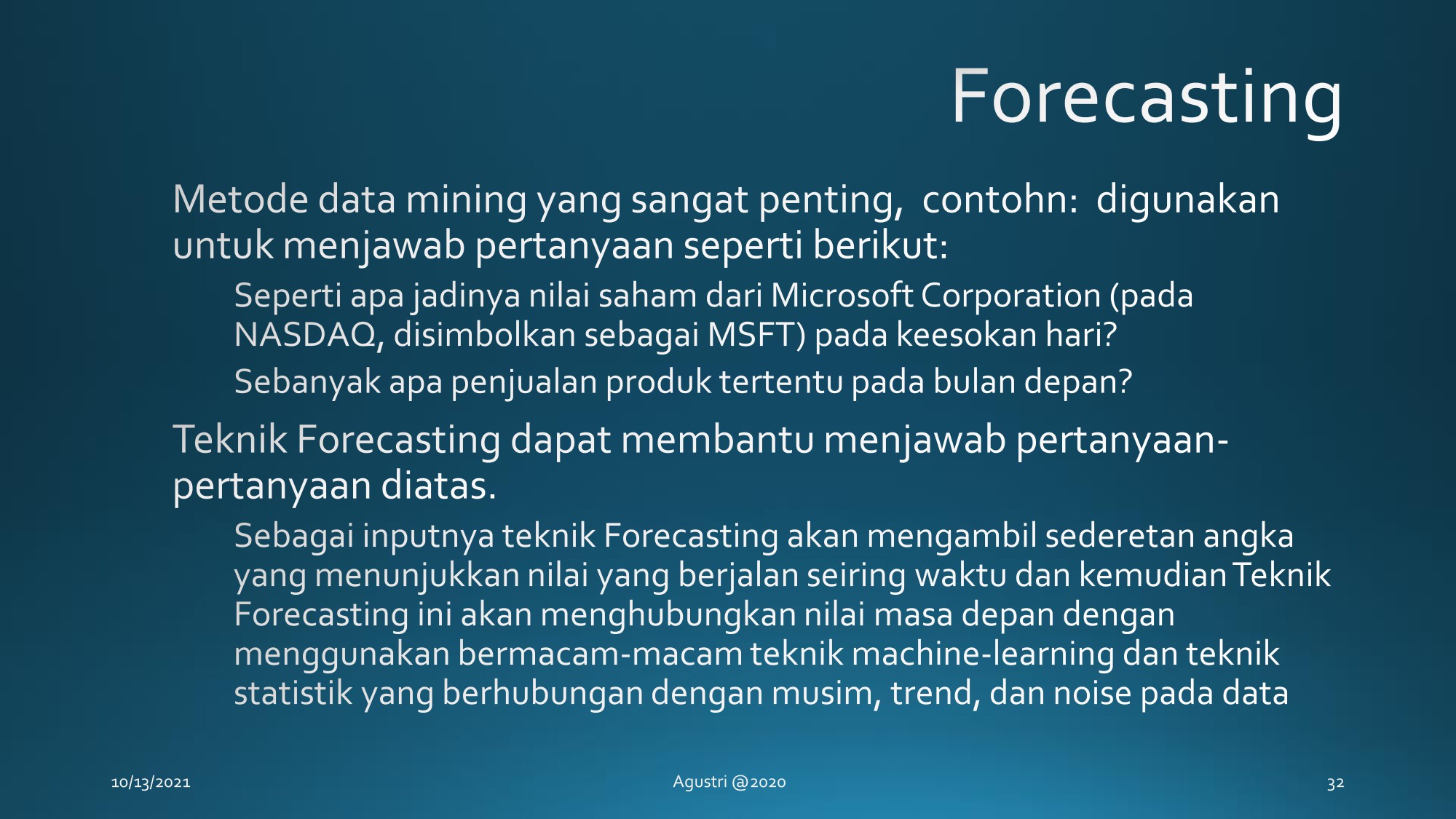 •
a.
b.
•
a.
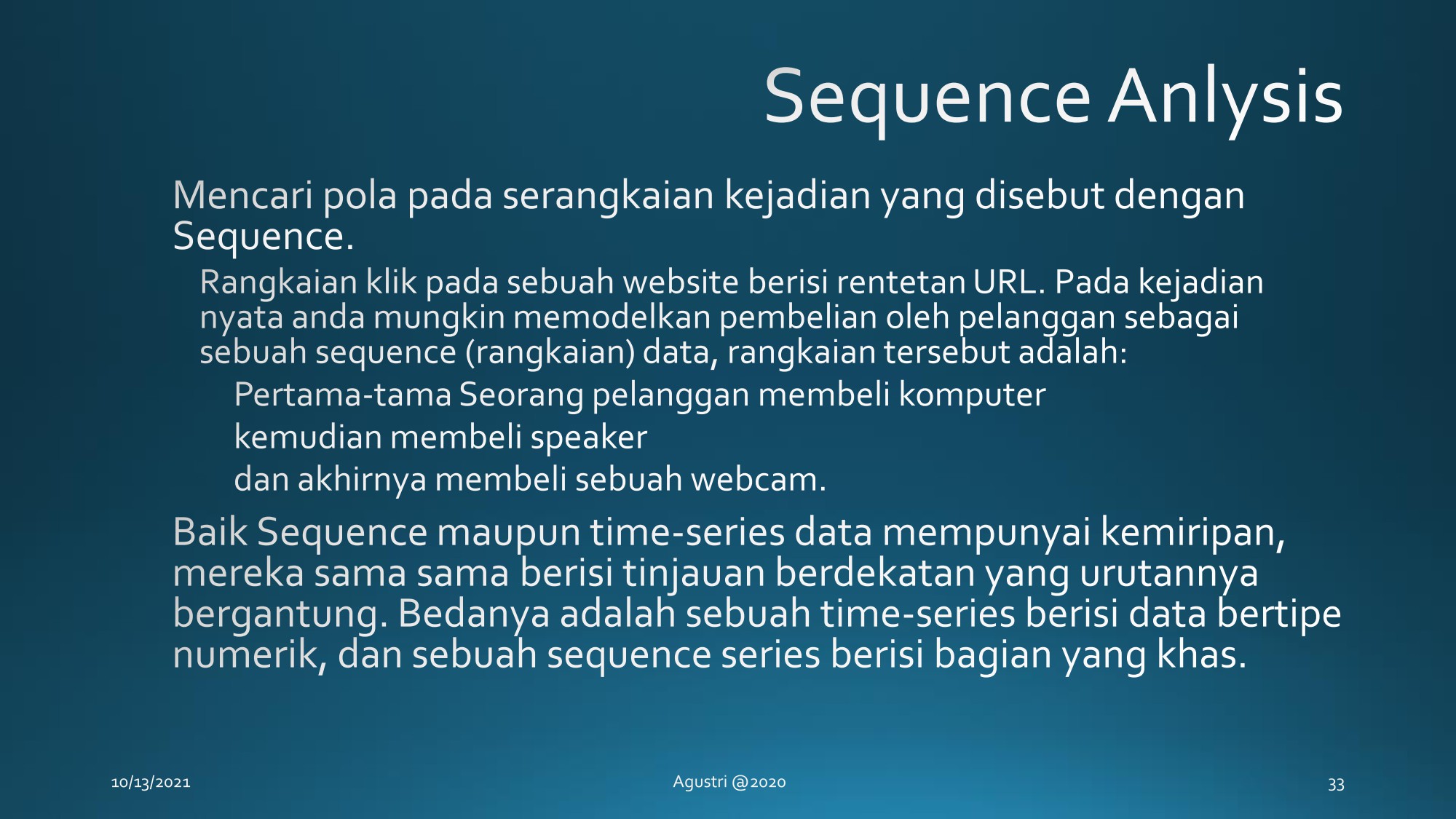 •
a.
b.
c.
•
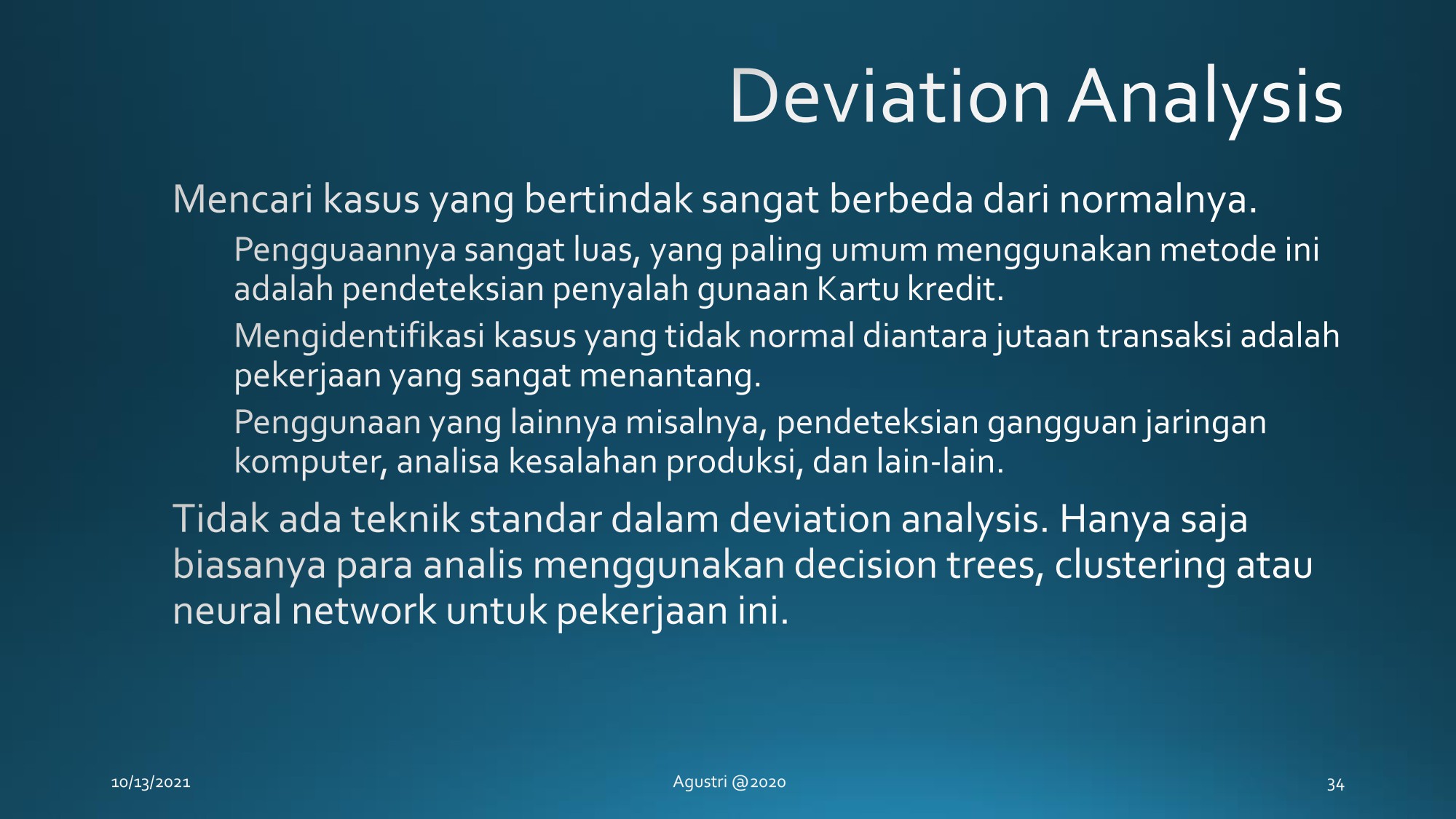 •
a.
b.
c.
•
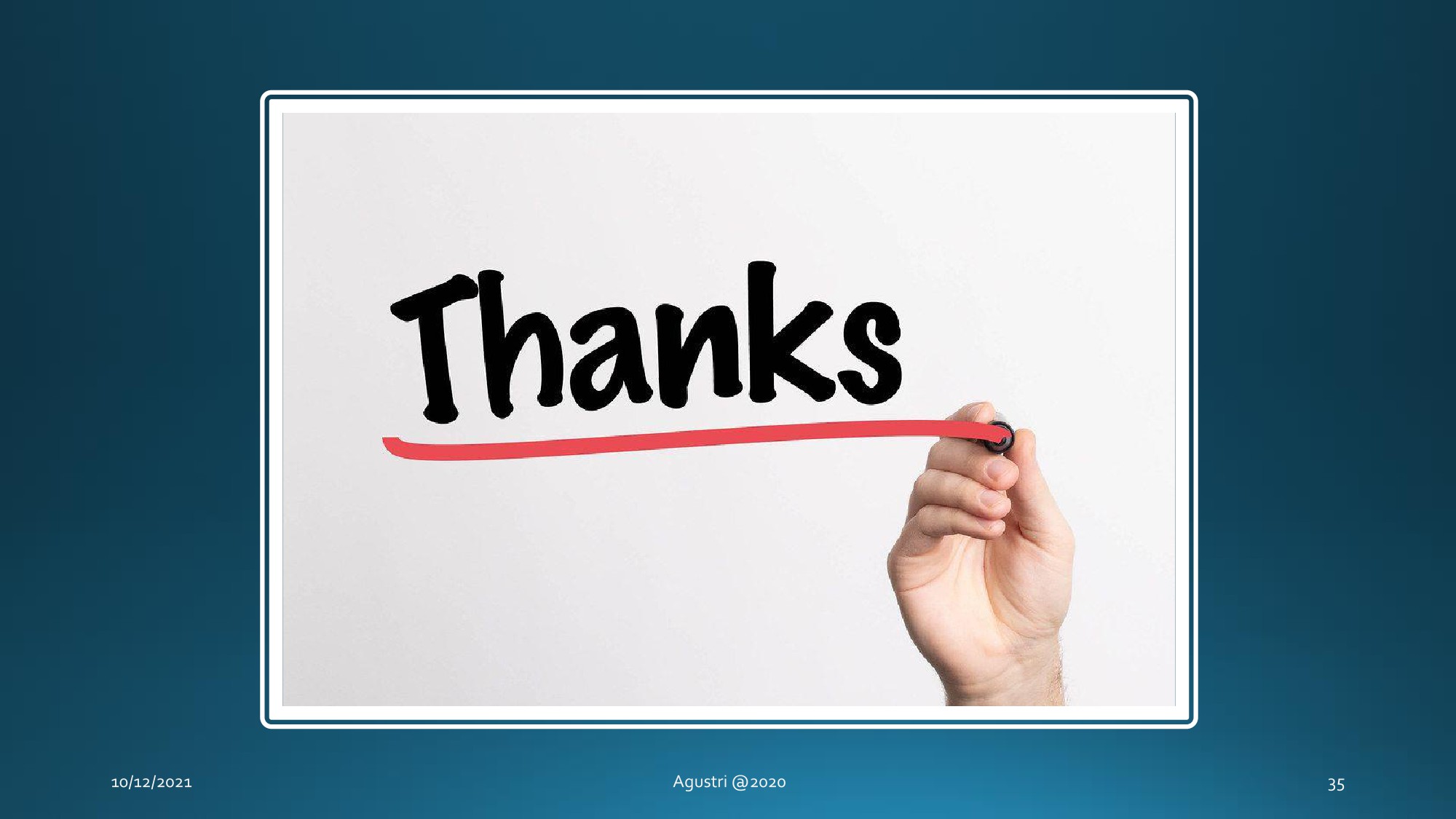